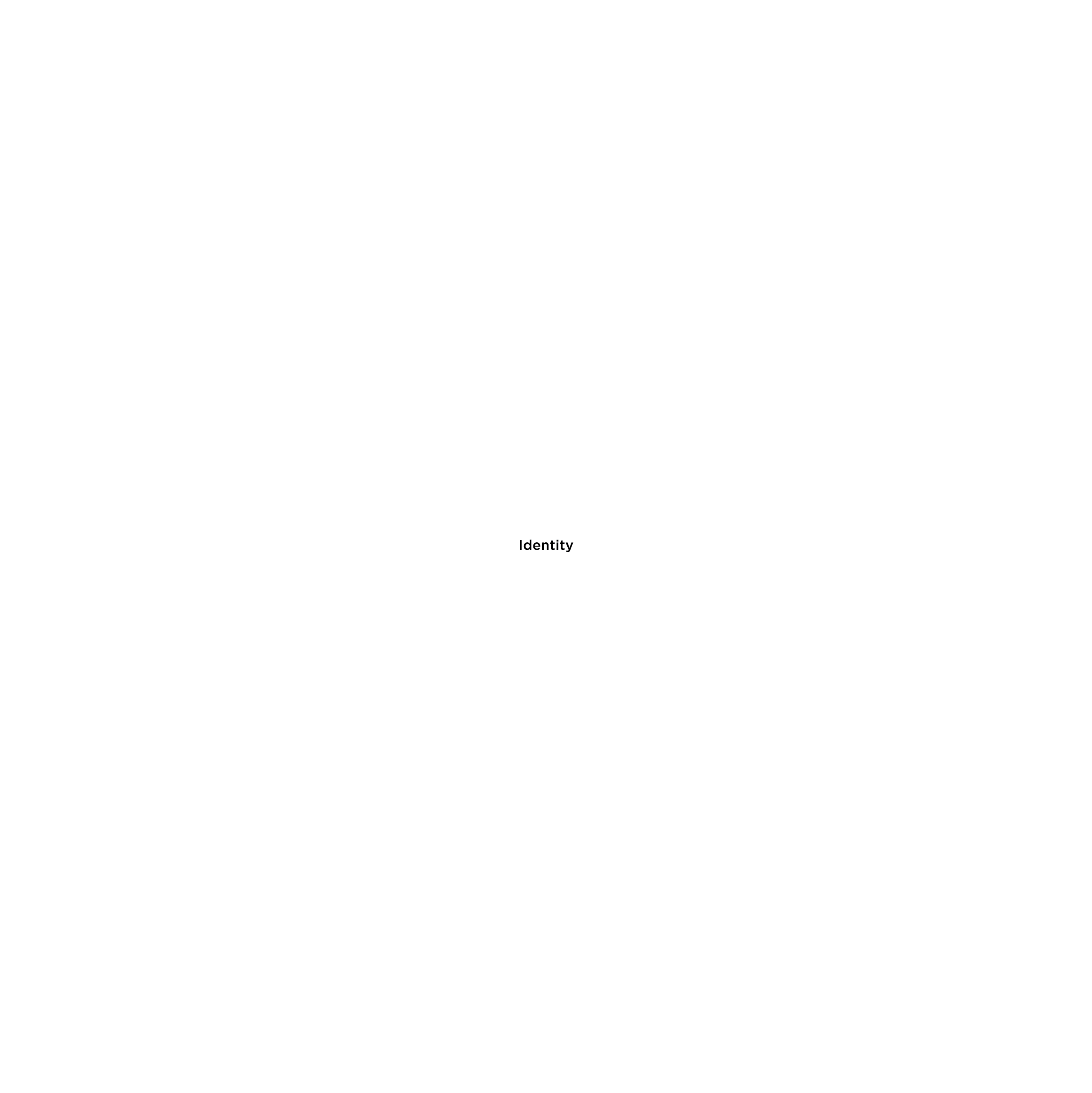 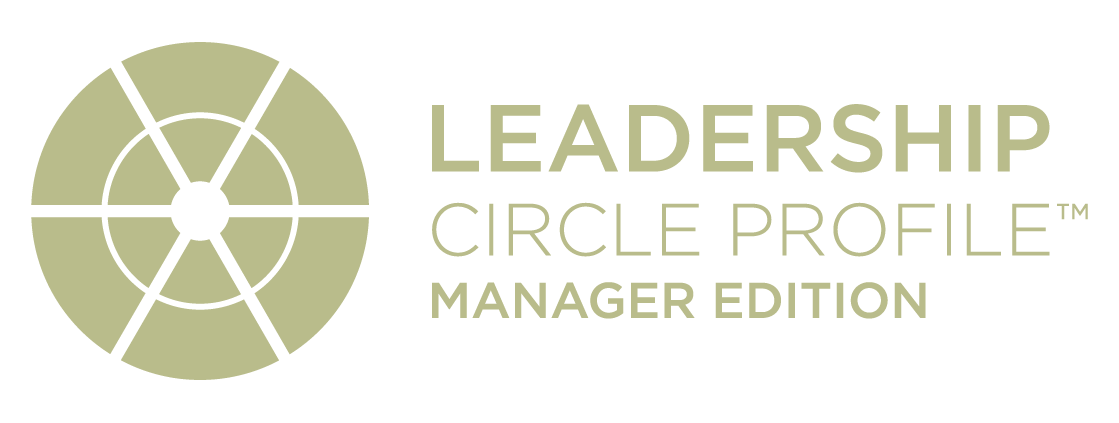 Evolving the Conscious Practice of Leadership
Leadership Circle Profile™ Manager Edition
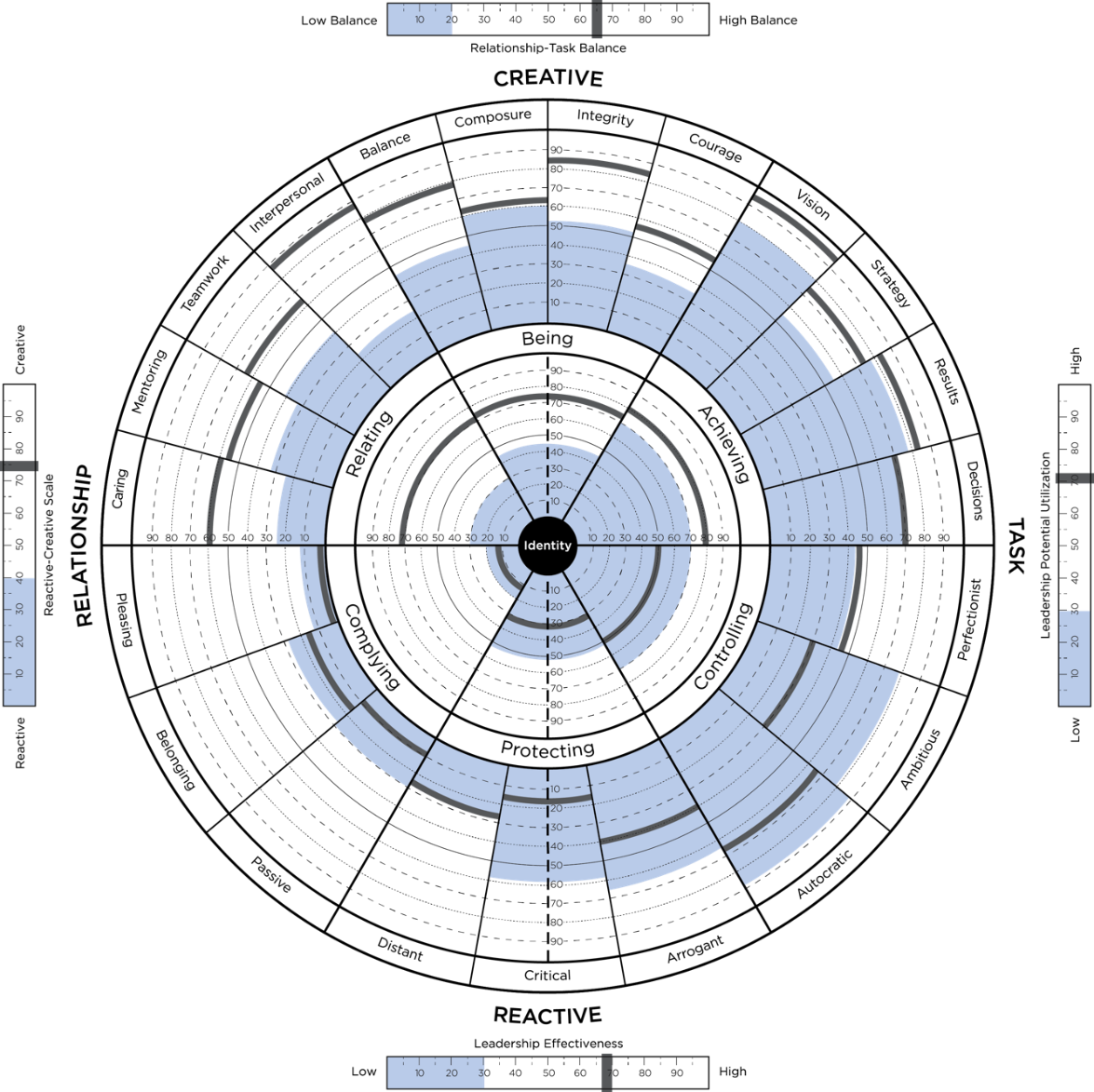 [Speaker Notes: This is the LCP Manager Edition.  What do you notice immediately about it? 

Only three dimensions on the top.
Smaller number of outer circle competencies on the top and reactive tendencies/behaviors on the bottom.
Has a symmetry to it that’s quite beautiful.
And, it’s also mostly like the regular edition of the LCP!]
Overview of Leadership Circle Profile™ Manager Edition
An innovation built on the same powerful framework as our core Leadership Circle Profile
An assessment for understanding leadership competencies and limitations for those in less complex roles
NOT a management role/competency assessment
[Speaker Notes: The ME has got all the power and life-changing capability that the regular edition has.  It uses the same norm base, and has the same dynamics built into the profile.

Back story on the development of the ME: As we began to use the LCP (regular edition) in large scale leadership transformation projects, after working with the top four levels of leadership (L1 to L4), we began working with first-line managers and supervisors.  Our clients began to ask why we were measuring these new managers on competencies that they had no responsibility for, such as Systems Thinking and Community Concern.  In order to provide a more tailored instrument for that level of leader, we deleted a few non-essential scales, reorganized and re-named several things.  Hence, the Manager Edition.

Note: Despite the name, this is NOT a management competency assessment.  It is STILL A LEADERSHIP ASSESSMENT.  Make this point strongly; they will need to make it to their clients.]
Audience for LCP Manager Edition
Those with responsibility for…
deployment and execution of strategy
developing others
attracting and retaining talent
bridging the communication gap
working within existing structures
Mid-level managers
Team leaders
Non-executive MBA students
Project managers
Supervisors
“Emerging leaders”
[Speaker Notes: These are lists of the types of roles and responsibilities for which it may be appropriate to use the Manager Edition.]
Structure & Design of LCP Manager Edition
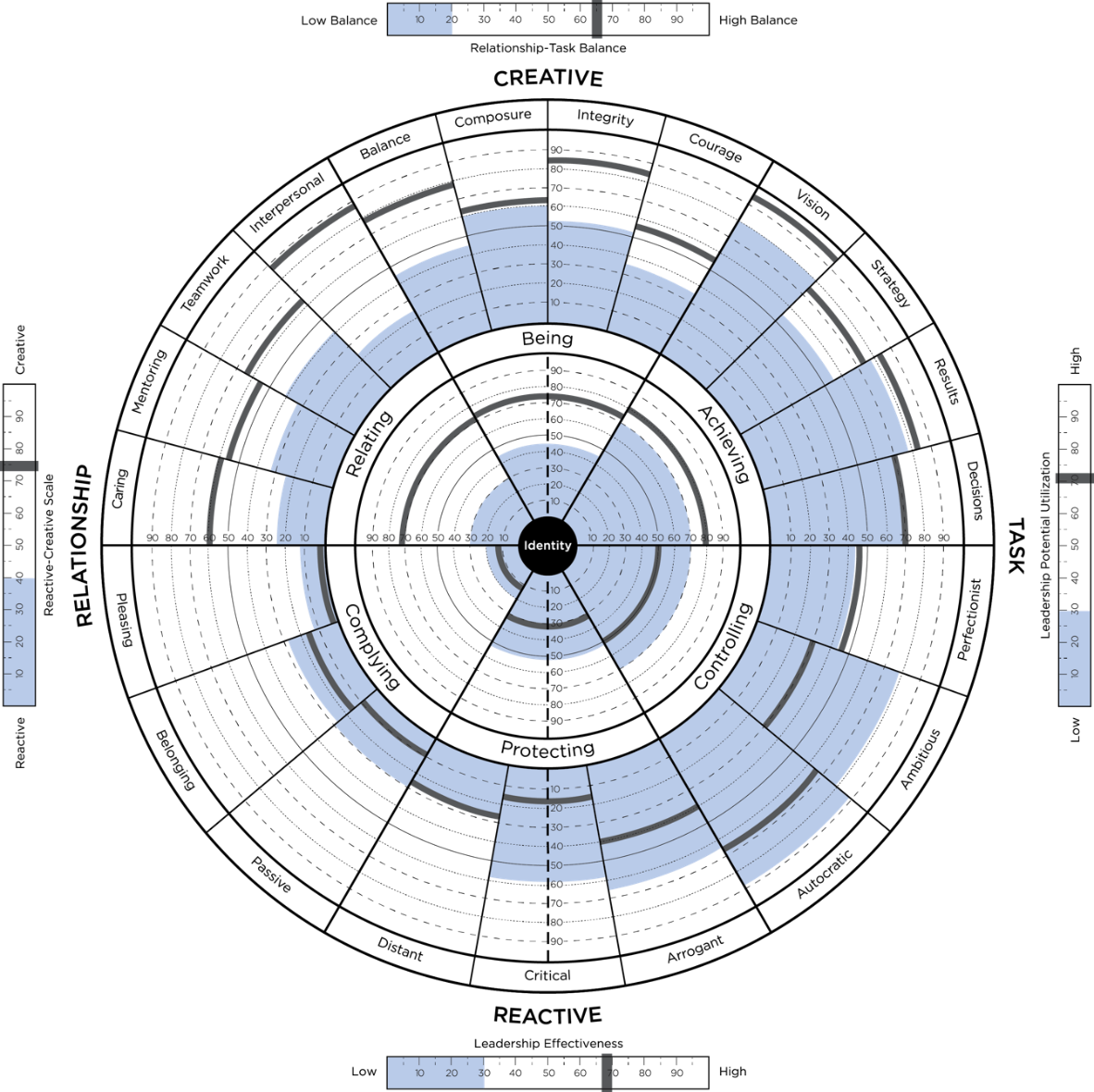 [Speaker Notes: This is simply a picture of the whole graph to lead into the next several slides…]
Structure & Design of LCP Manager Edition
3 Creative Summary Dimensions
12 Creative Leadership Competencies
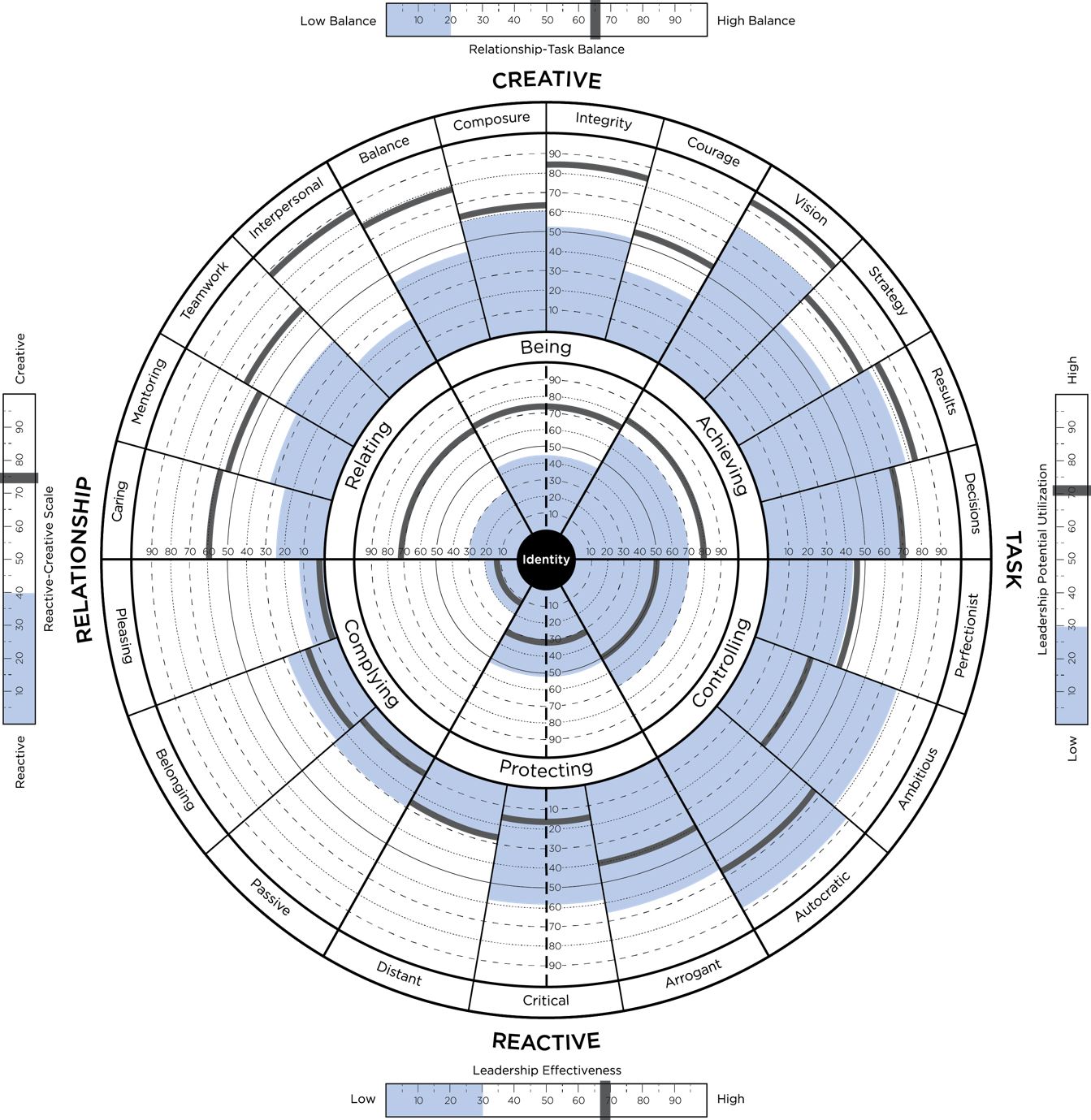 [Speaker Notes: Nothing more to say than the slide already says.]
Structure & Design of LCP Manager Edition
3 Reactive Summary Dimensions
9 Reactive Tendencies
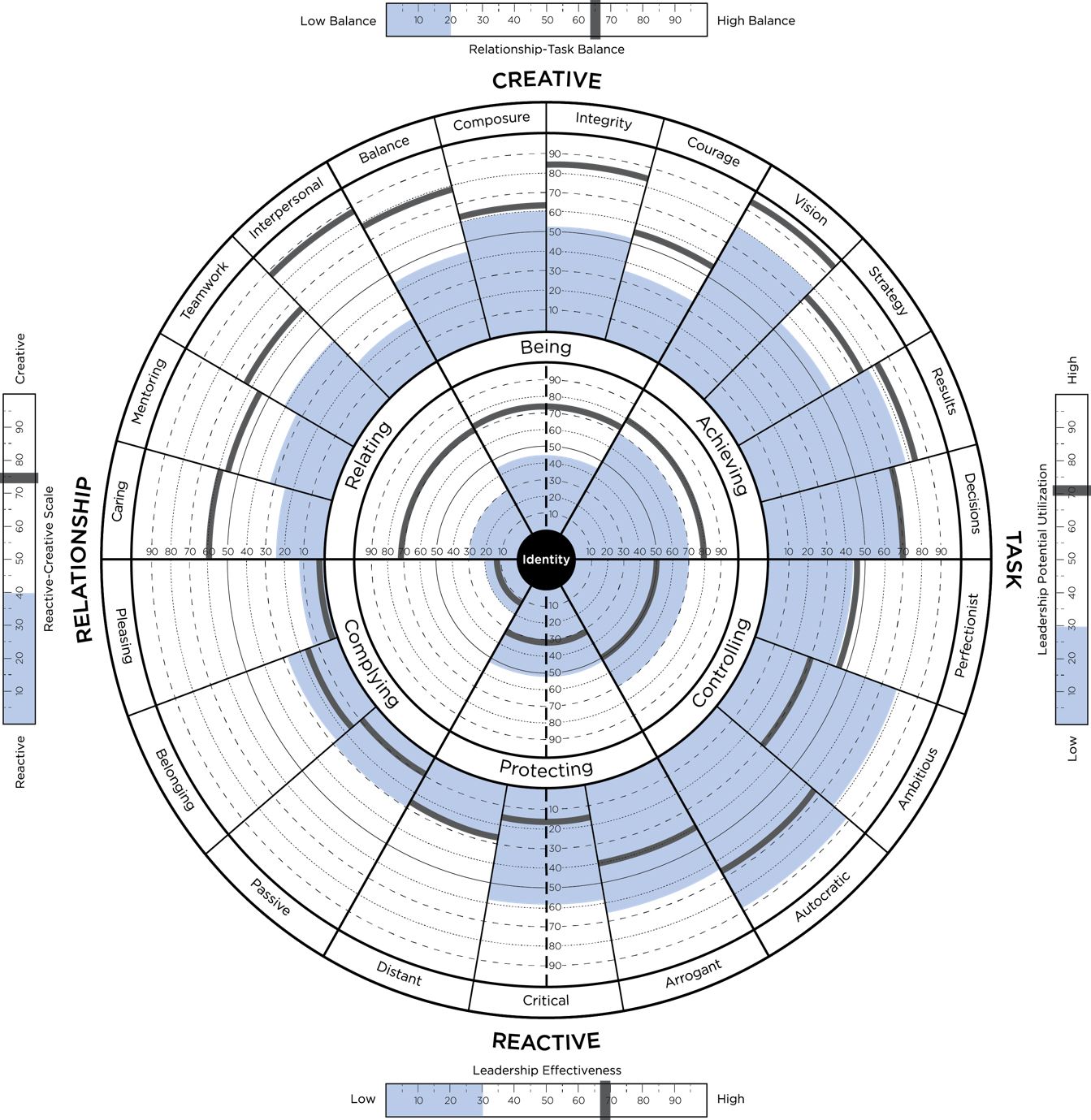 [Speaker Notes: Nothing more to say than the slide already says.]
Structure & Design of LCP Manager Edition
Benefits from the same norm base of over 700,000 evaluators
Percentile norming
Demographics
Leadership Circle Profile™ Manager Edition shares the same validity
[Speaker Notes: These points are critical to make, because clients may be concerned that they are getting a less valid or reliable instrument.]
Differences Between Leadership Circle Profile and Manager Edition
[Speaker Notes: Note that the survey is significantly shorter (84 vs. 124 questions).  Because of this, there is a slightly smaller chance of rater fatigue on large projects (it may take 5 minutes less to take the ME).]
Comparison of Creative Dimensions
Comparison of Reactive Dimensions
LCP-ME – Correlations to Leadership Effectiveness
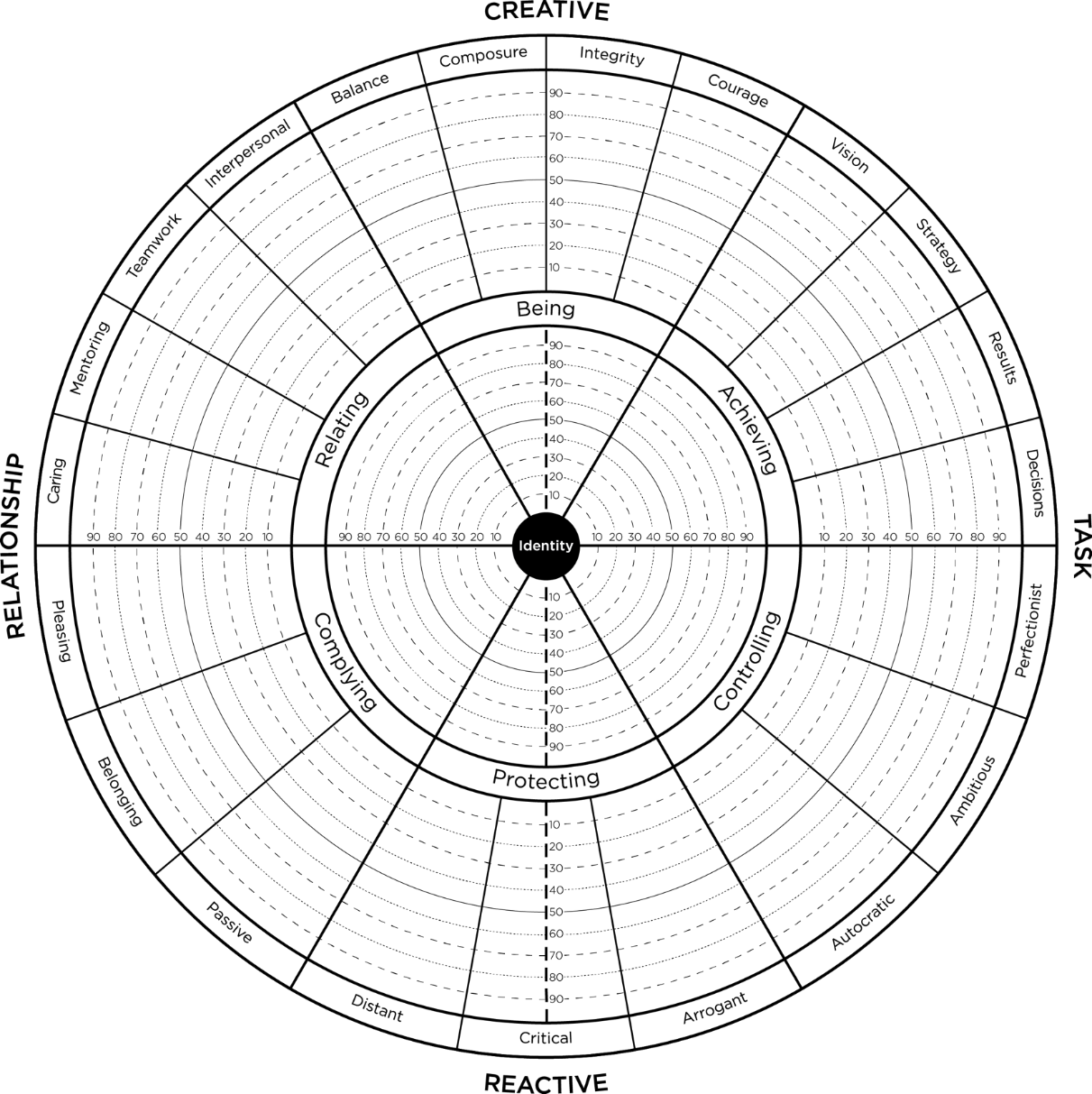 I am satisfied with the quality of leadership that this leader provides.
ü
0.76
0.84
0.37
0.62
0.82
0.87
0.89
This leader is the kind of leader that others should aspire to become.
0.81
ü
0.85
0.82
0.79
0.83
0.87
0.65
0.80
ü
This leader is an example of an ideal leader.
–0.33
–0.43
–0.60
–0.11
–0.58
ü
This leader’s leadership helps this organization to thrive.
–0.19
–0.38
–0.47
–0.66
ü
Overall, this leader provides very effective leadership.
–0.55
–0.50
–0.49
LCP-ME – Correlations to Leadership Effectiveness & Inner Circle Dimensions
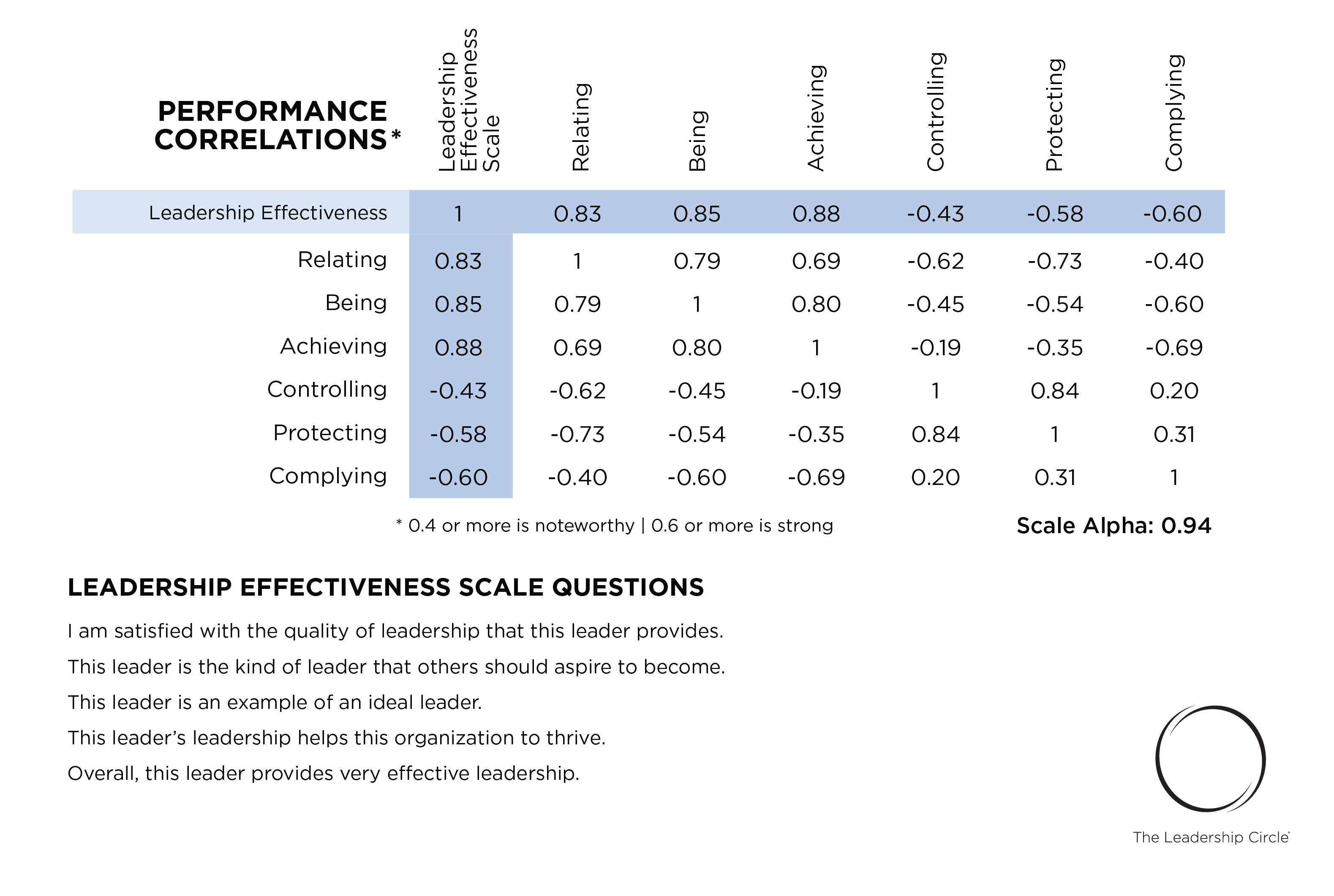 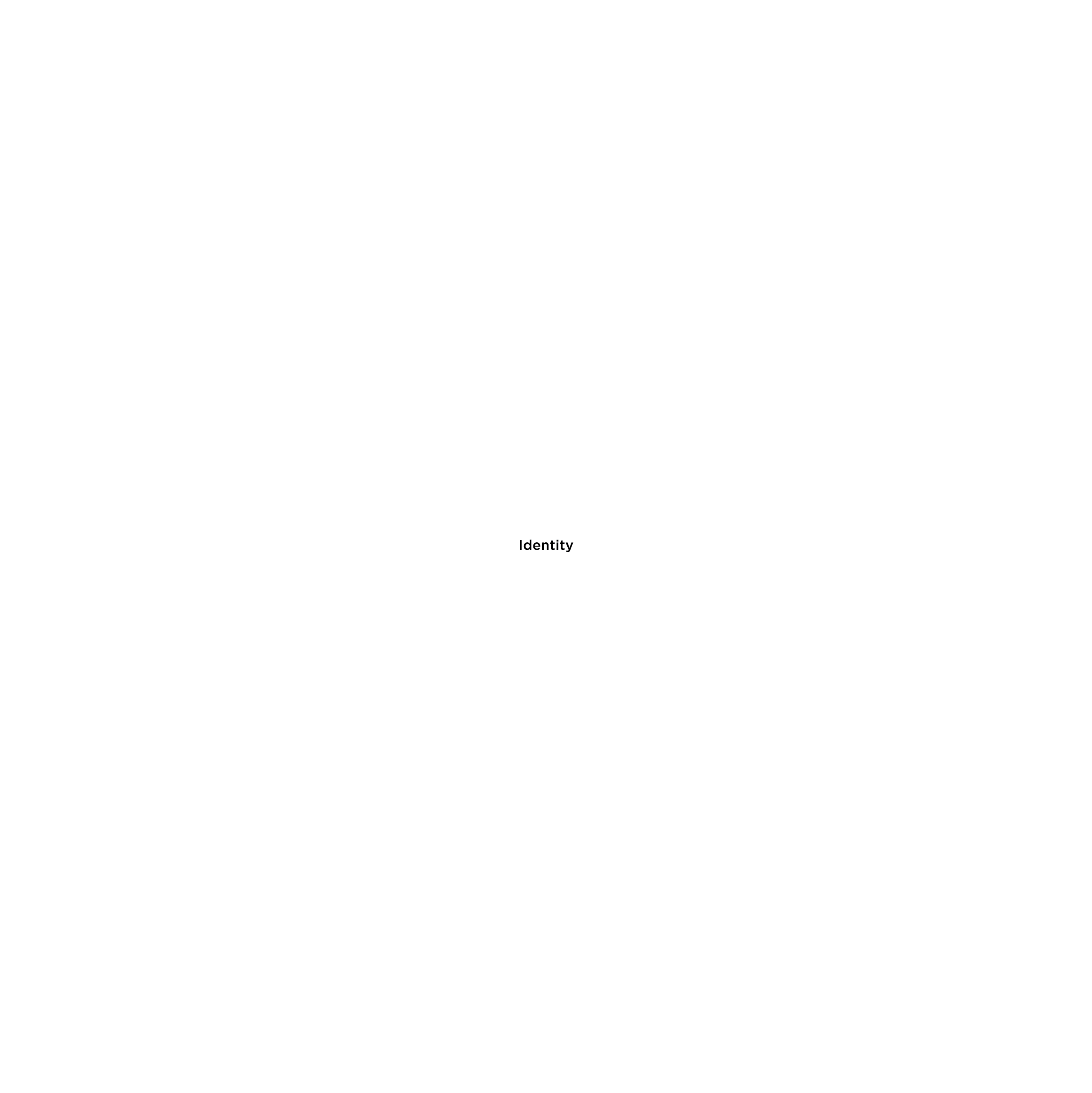 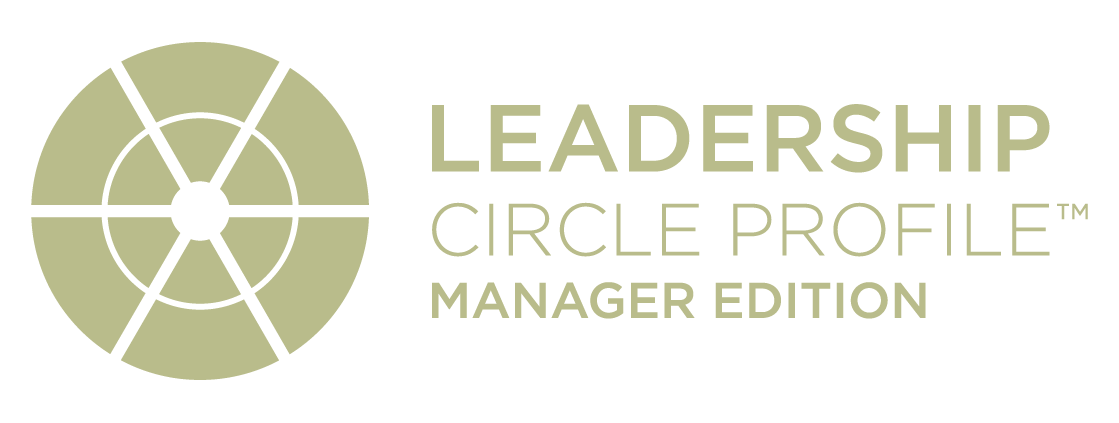 Deeper Dive
360º Benefits
Lets you know what is important to those who you need to lead or influence
Shows the impact of your leadership style on others
Highlights gaps in awareness 
Identifies strengths to build upon
Focuses development on key competencies
Reduces potential for derailment
Assessments = Truth
Profile Distinctions
Reveals what is going on beneath the surface and cultivates deeper personal awareness -- links beliefs, assumptions, and behavior 
Points to Stage of Development
Organizes Results to bring key insights and opportunities to the surface immediately
Draws from  and Integrates the best theoretical frameworks from the Leadership, Adult Development, Psychological and Spiritual bodies of knowledge
Percentile Scores/Norm comparisons from a norm base of over 250,000 evaluators
Theory Base
The Creative and Reactive Orientations (Fritz, Senge, Kiefer)
Peter Block – vision; dependency & ambition; political scripts
Cognitive Psychology – Rational Emotive Therapy
Horney – Character Structure
moving toward (complying)
moving against (controlling)
moving away (protecting)
Enneagram – 9 different types each organized by a core delusion (Sufi Tradition)
Ego/Shadow
Body Characterology – Riech, Kurtz, Lowen, Pirrakos
Stage Development Frameworks – Kohlberg, Kegan, Wilber, Hall, Beck, Cook-Greuter,  Fowler, mystical literature 
Covey – 3 Paradigms
Leadership Literature and 360 Research
The Leadership Profile
Displayed in two circles
Four measurements:
Creative Competencies (12)
Reactive Tendencies (9)
Task Focus
Relationship Focus
Four summary dimensions (“ruler” scales):
Reactive-Creative Scale
Relationship-Task Balance
Leadership Potential Utilization
Leadership Effectiveness
LCP MANAGER EDITION
KEY LEADERSHIP COMPETENCIESHighly correlated to both:
LEADERSHIP
EFFECTIVENESS
&
BUSINESS
PERFORMANCE
[Speaker Notes: Key Leadership Competencies that have been well researched as being highly correlated to BOTH

Leadership Effectiveness – in the eyes of others
Business Performance – 
Both of which we will come to in more detail shortly]
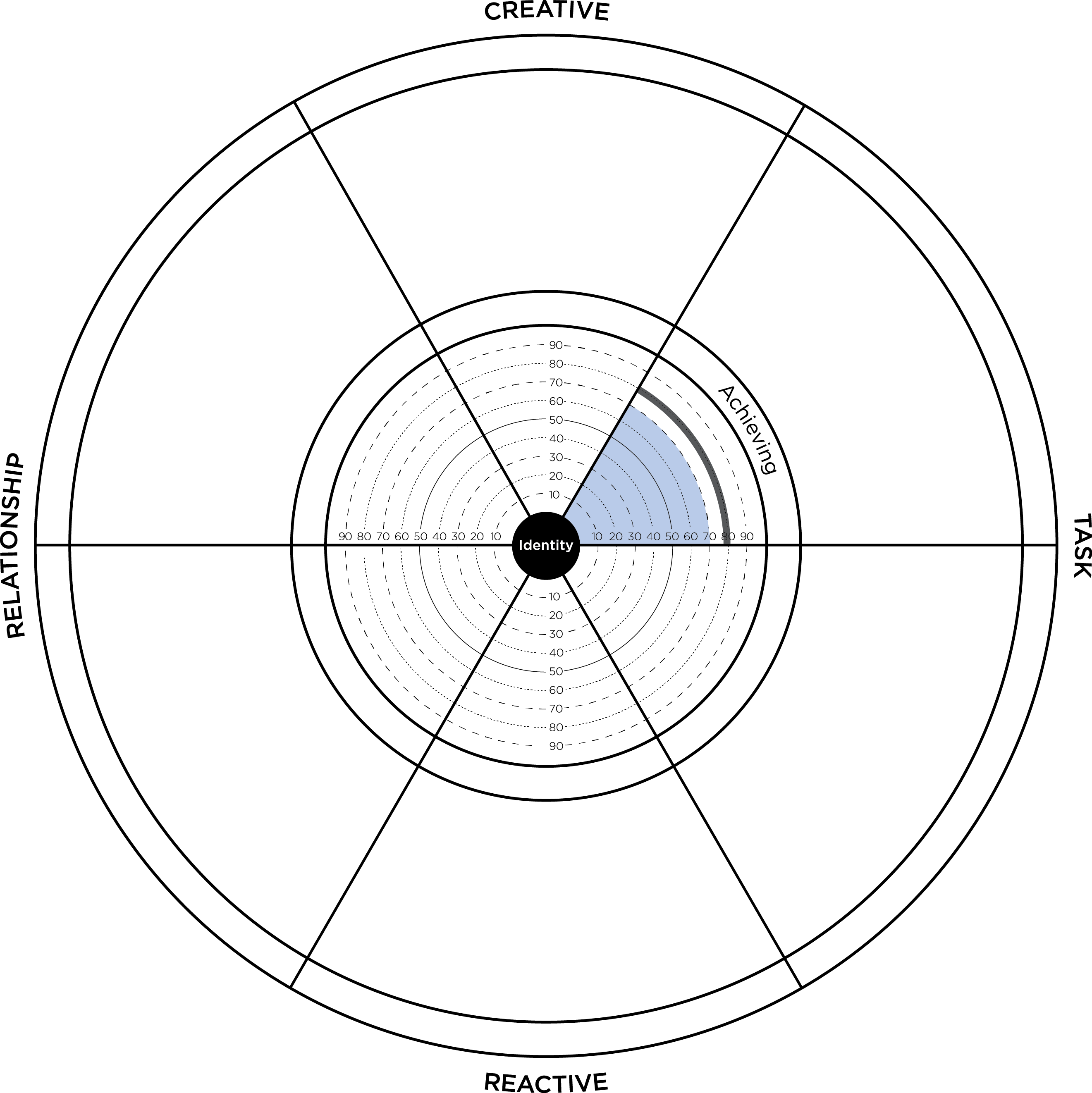 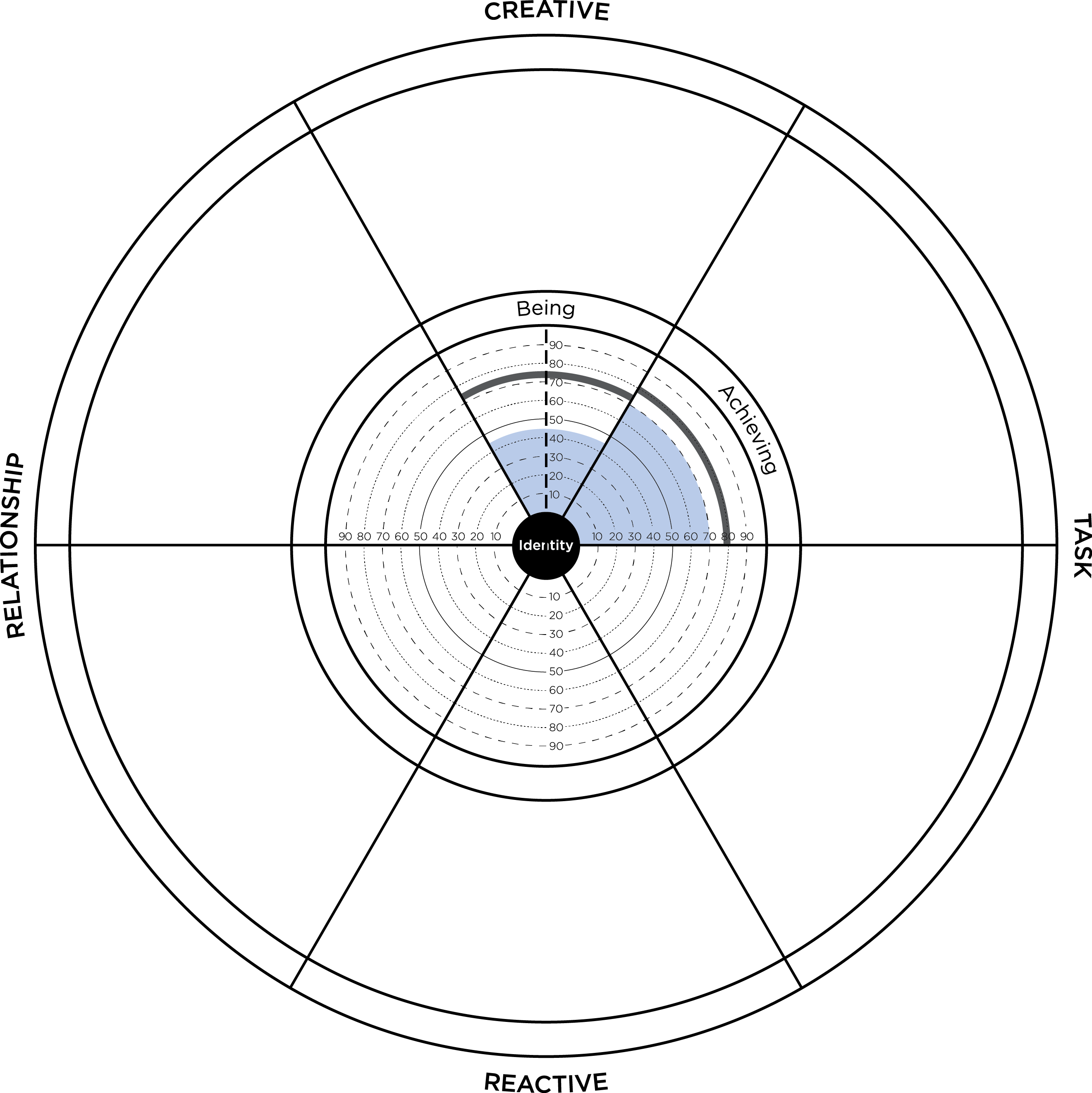 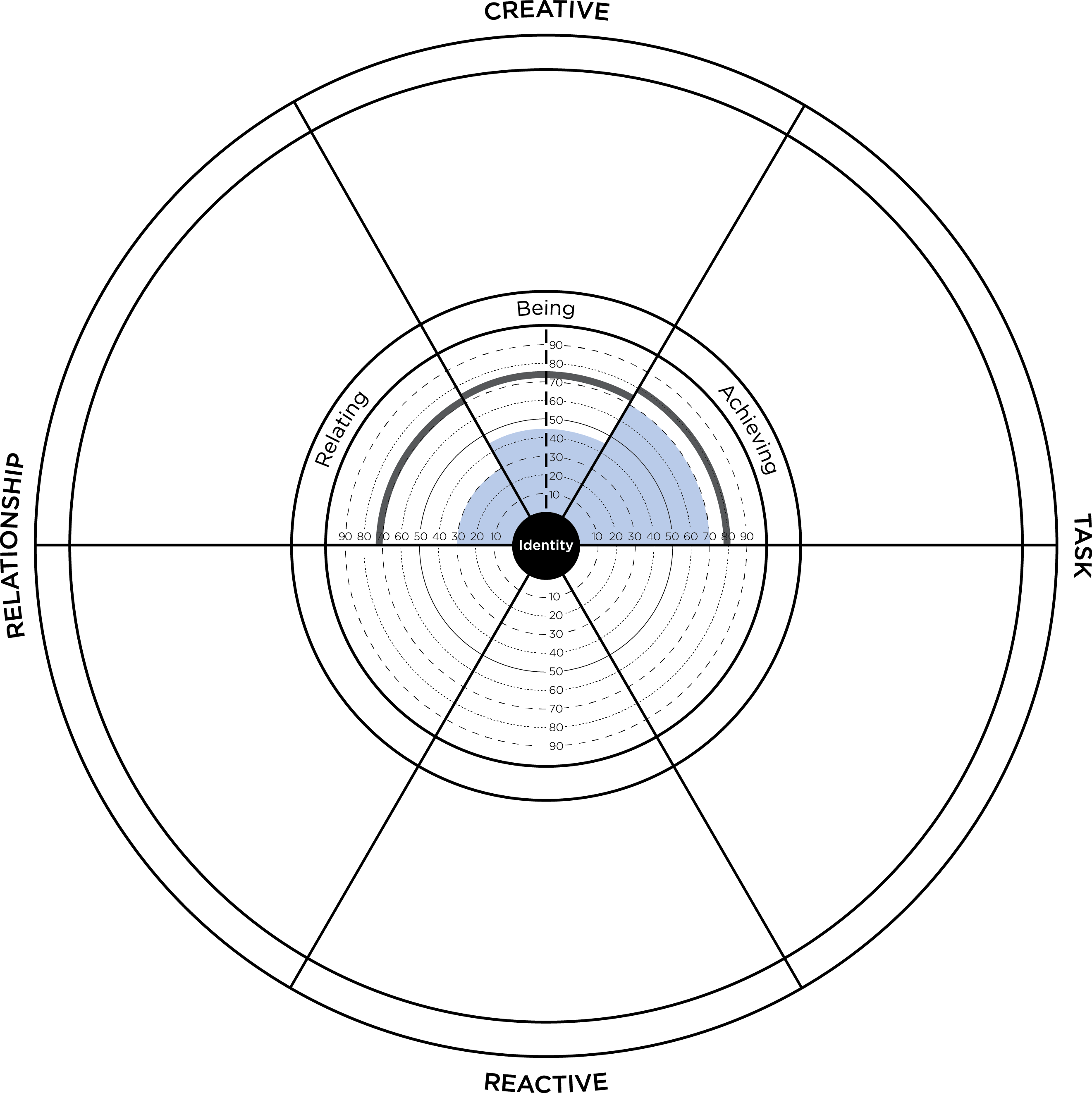 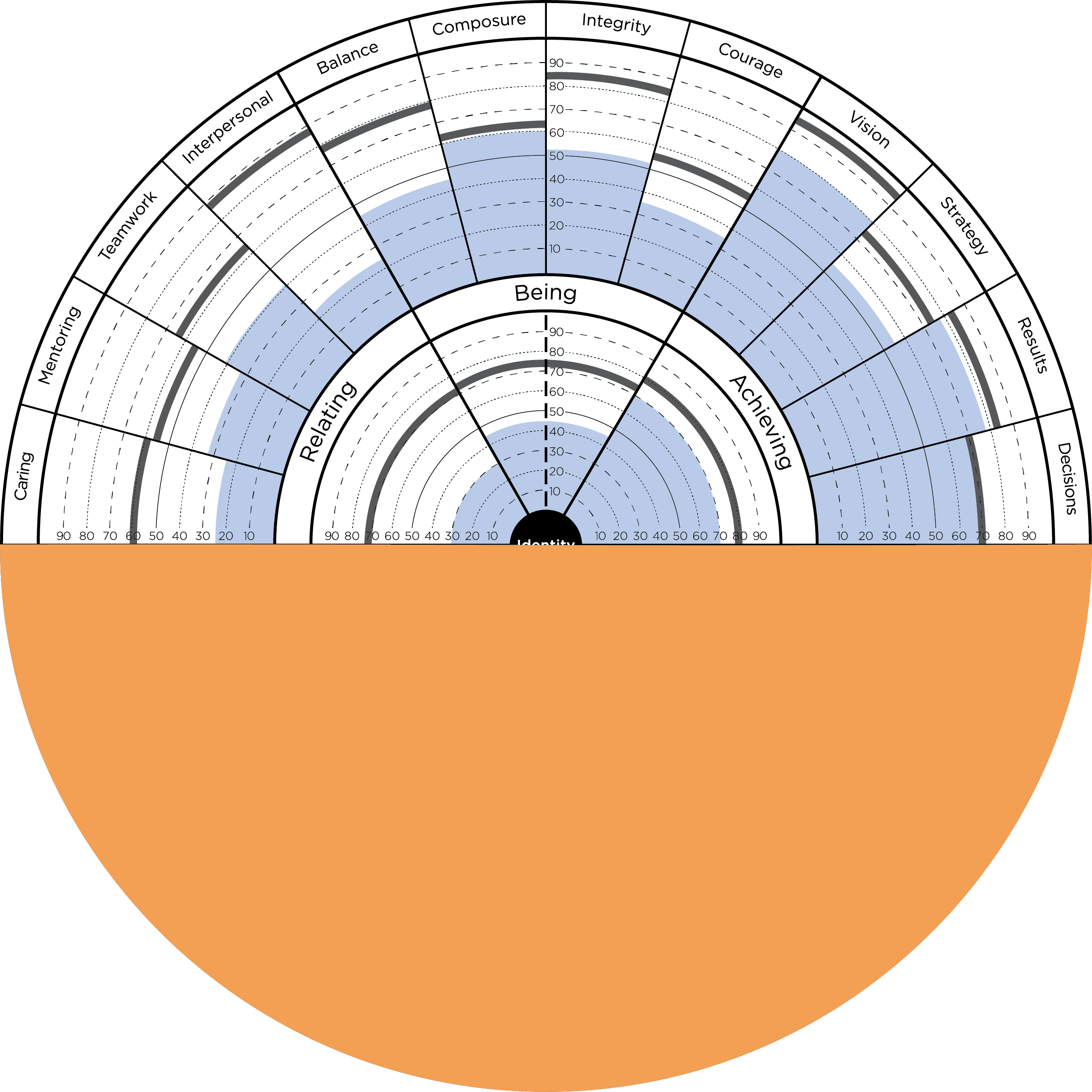 3 Inner Circle
Core Leadership Dimensions
12 Outer Circle
Creative Competencies
BELIEFS AND ASSUMPTIONSWhich Either Enable or Limit:
LEADERSHIP
EFFECTIVENESS
&
BUSINESS
PERFORMANCE
[Speaker Notes: Beliefs and Assumptions the either enable or limit

Leadership Effectiveness – in the eyes of others
Business Performance]
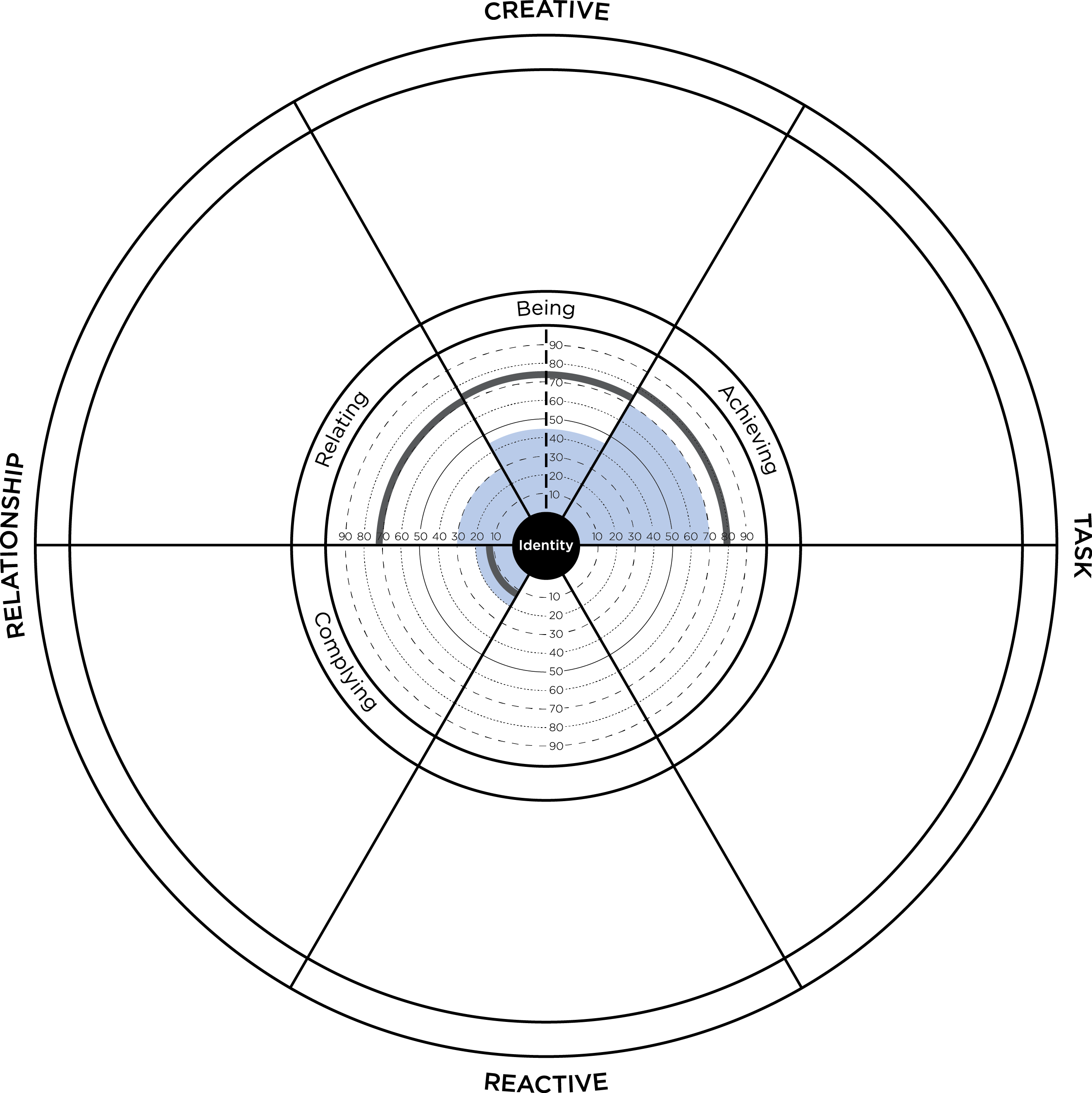 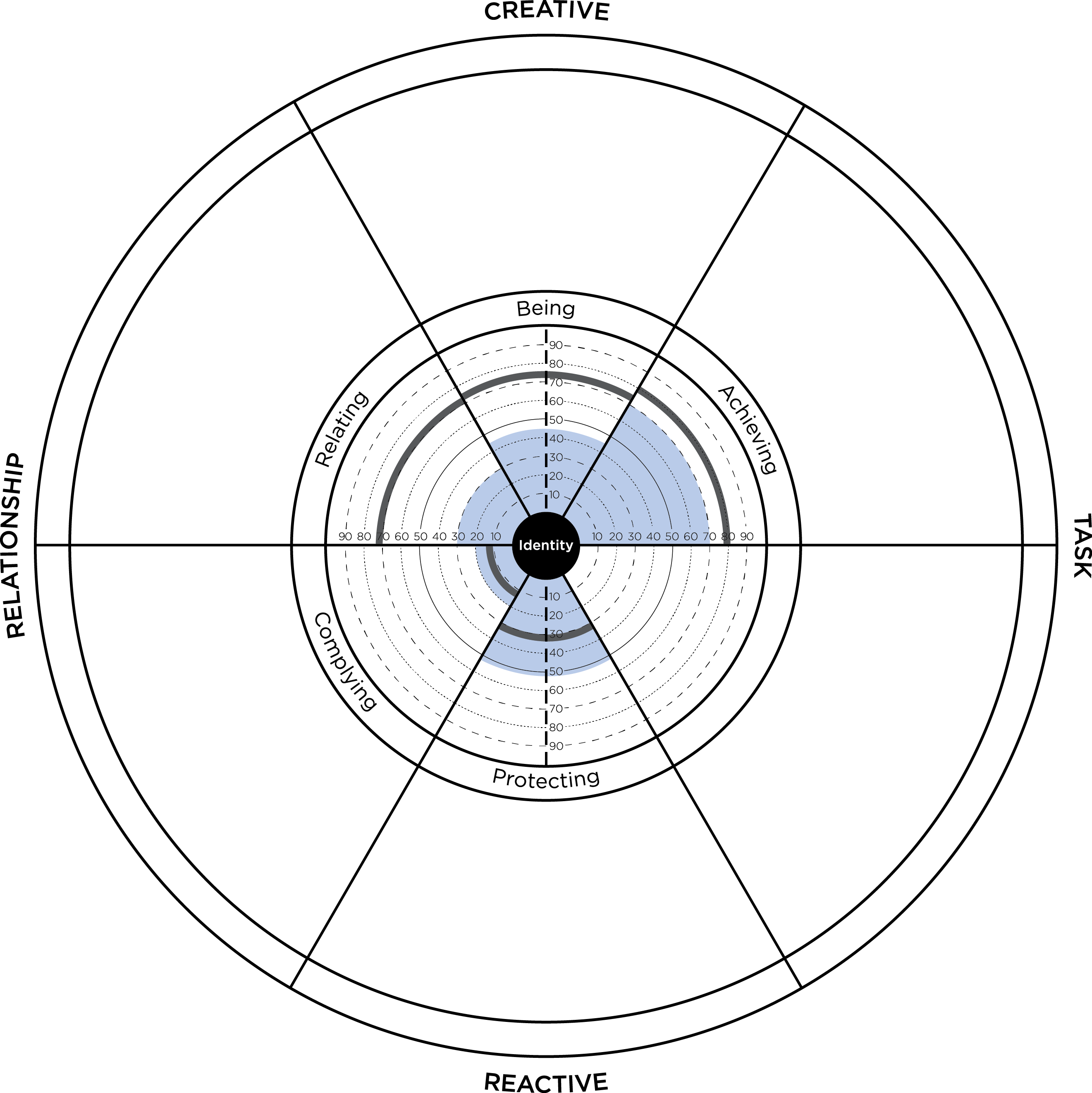 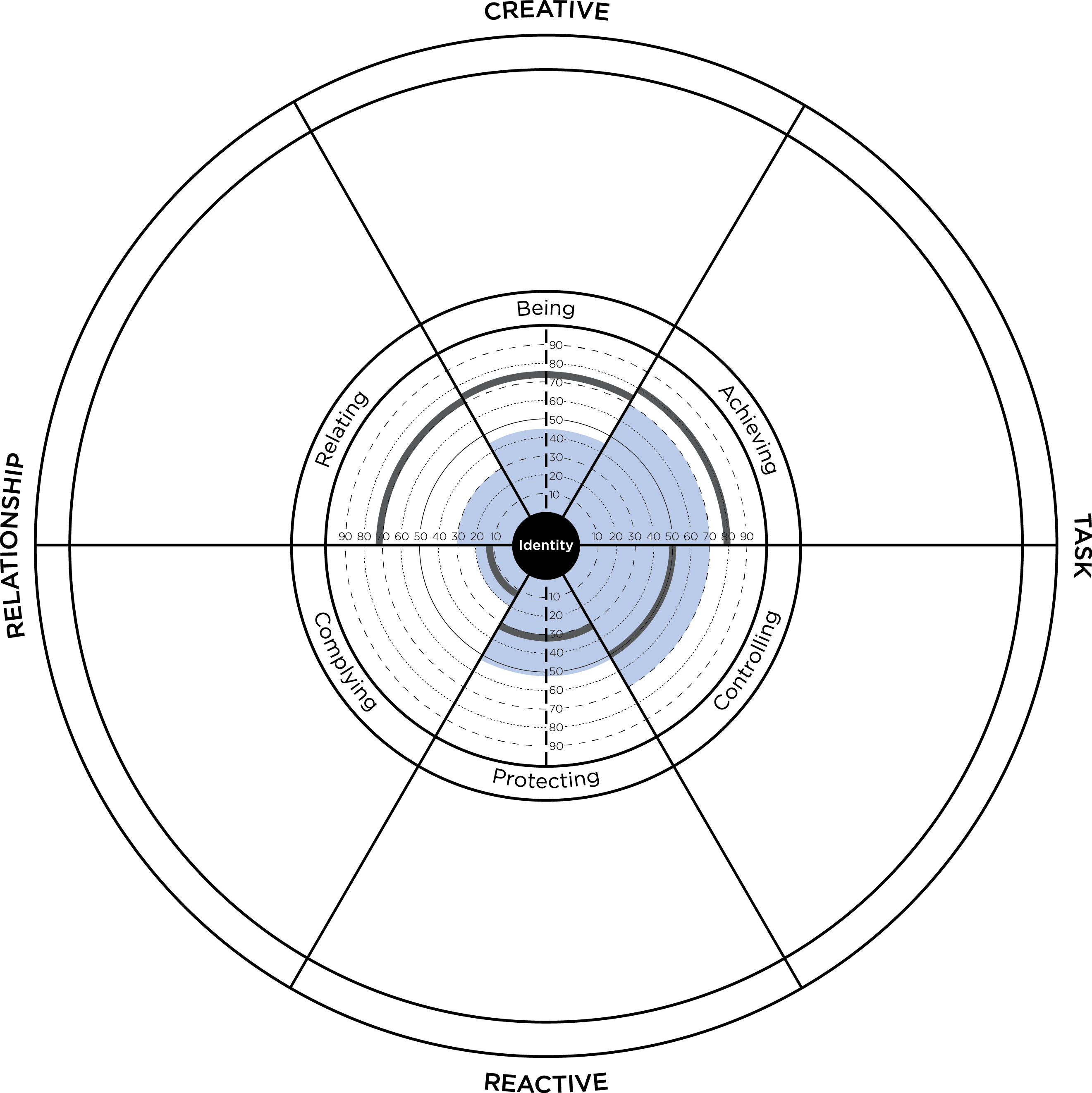 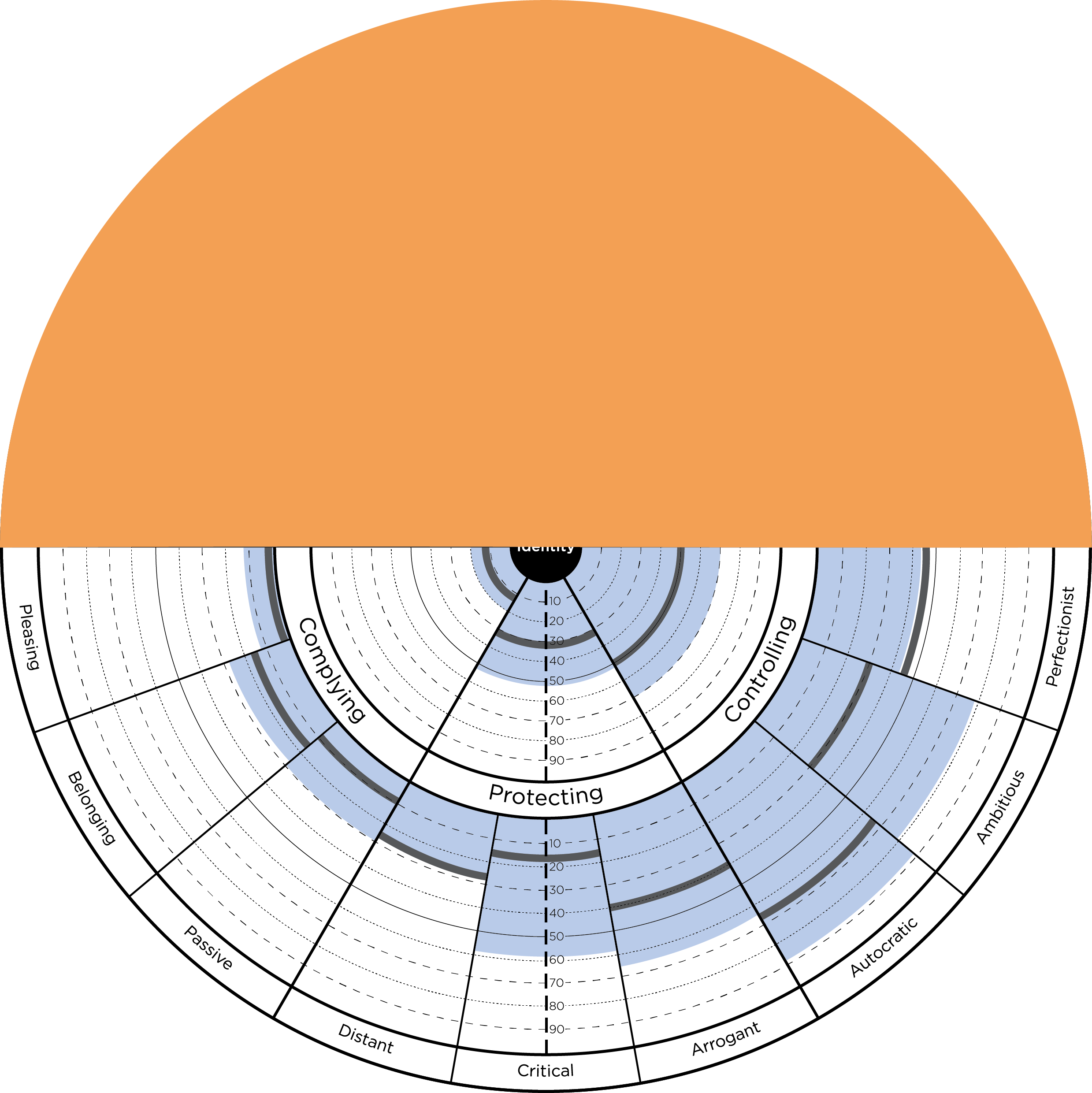 3 Inner Circle
Reactive Dimensions
9 Outer Circle
Reactive Tendencies/Styles
CREATIVE
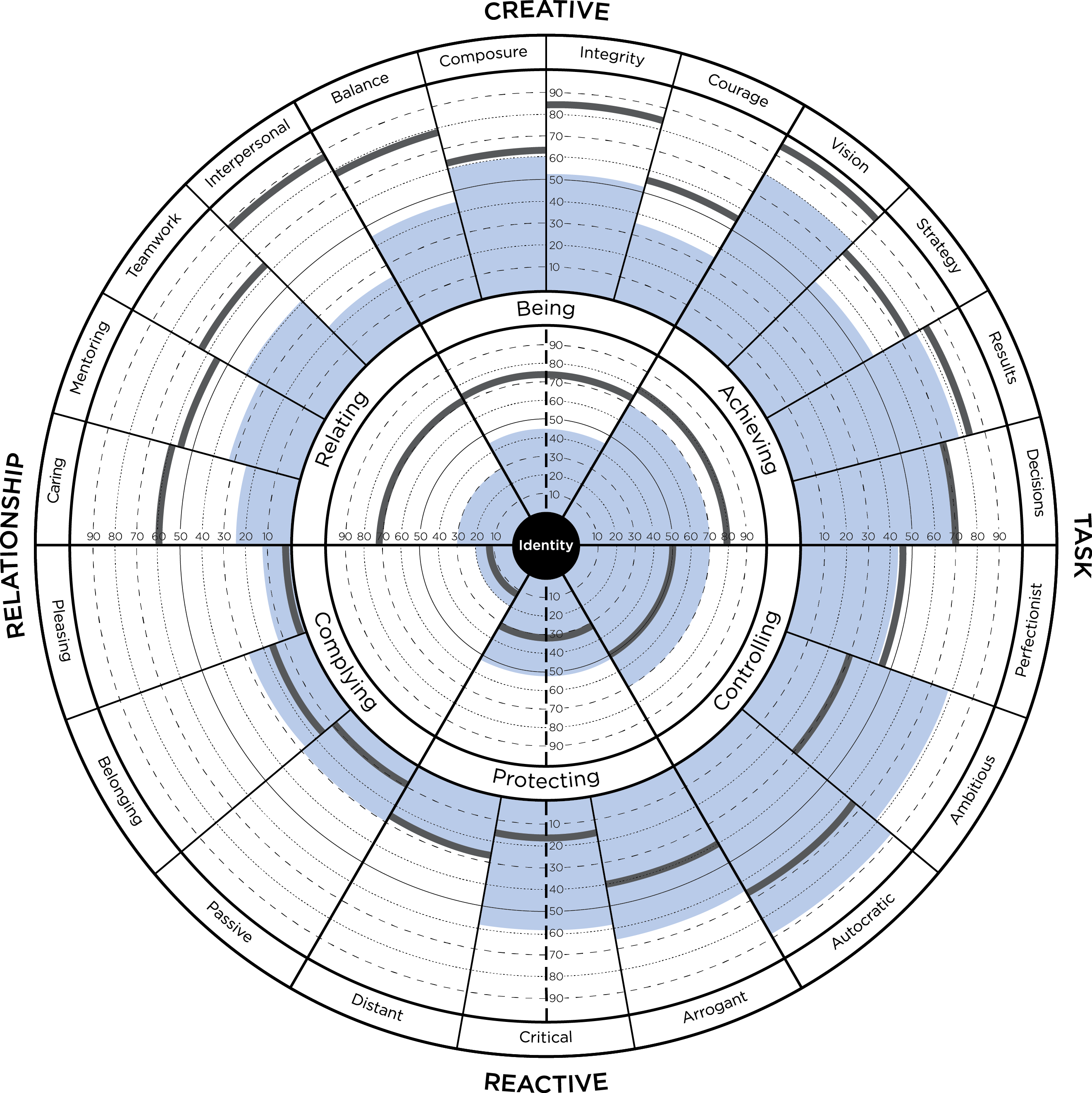 RELATIONSHIP
TASK
REACTIVE
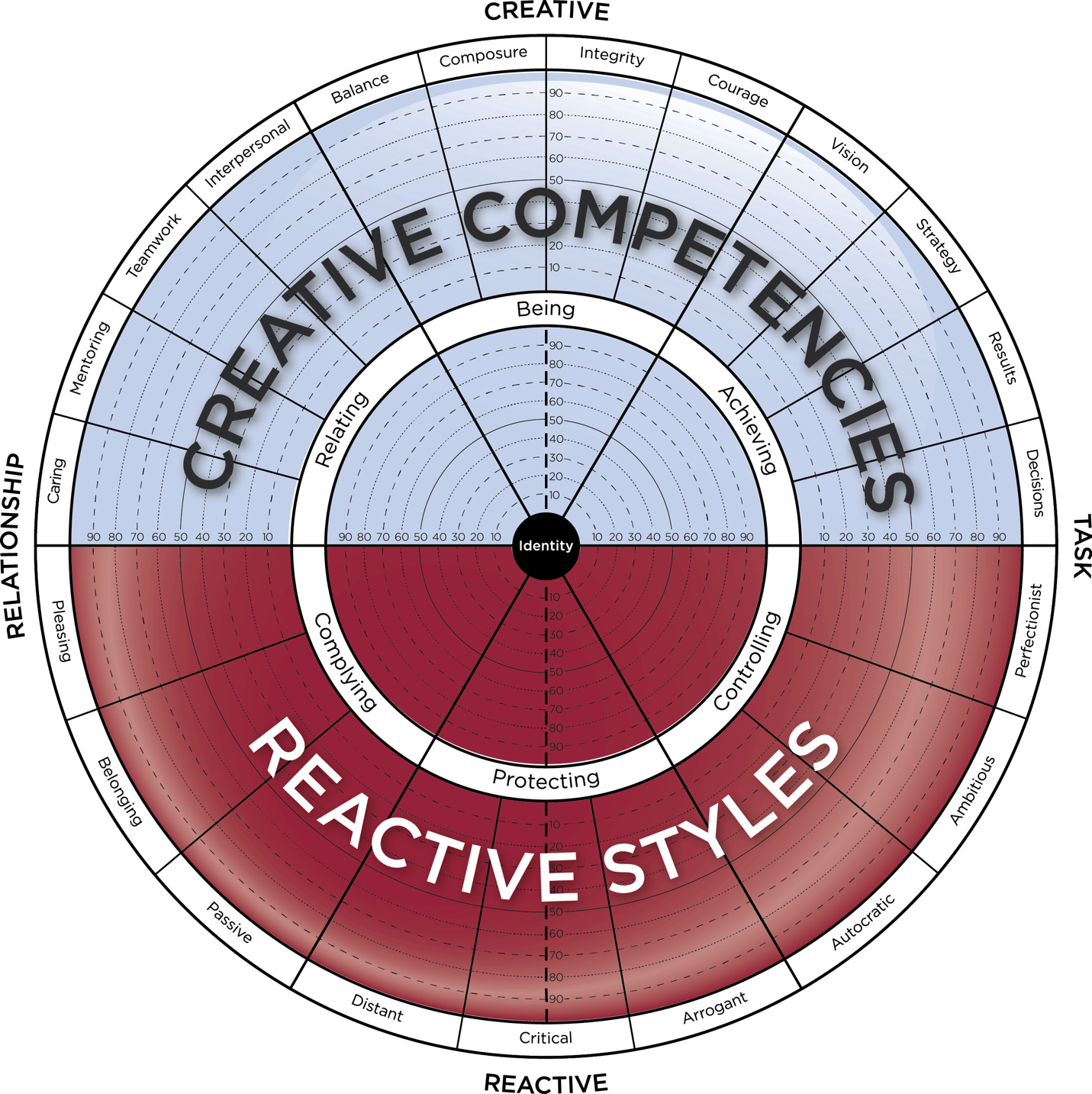 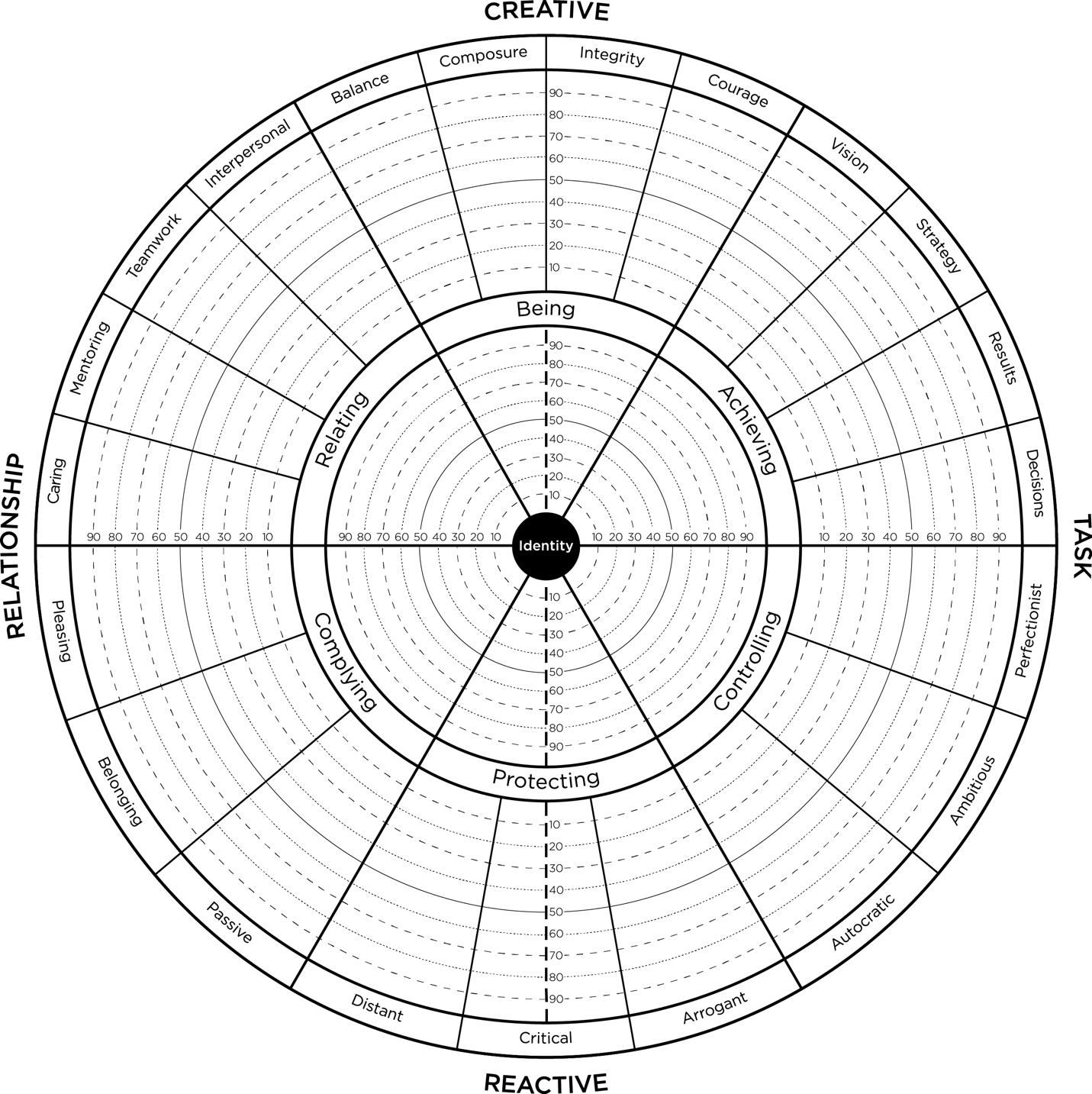 CREATIVE 
   & REACTIVE
A Different
“Operating System”
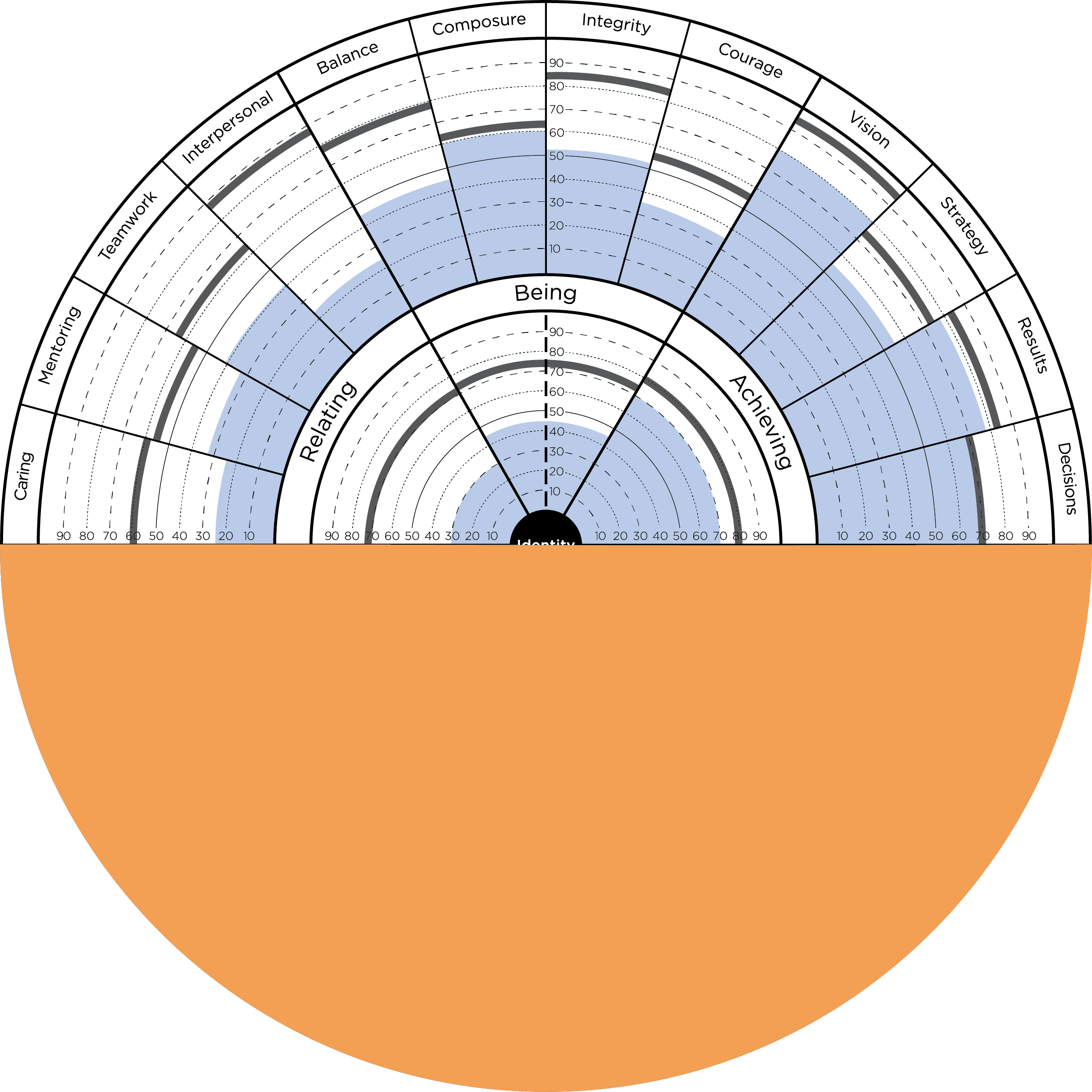 CREATIVECOMPETENCIES
Identity
Research on
Leadership Effectiveness
Leadership Effectiveness Research
5 Questions
Very High Positive Correlation
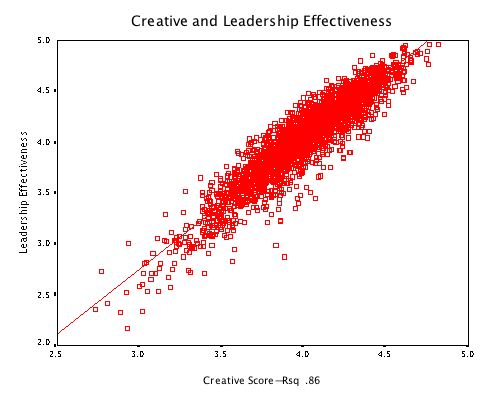 Leadership Effectiveness
R = 0.93
Creative Competencies
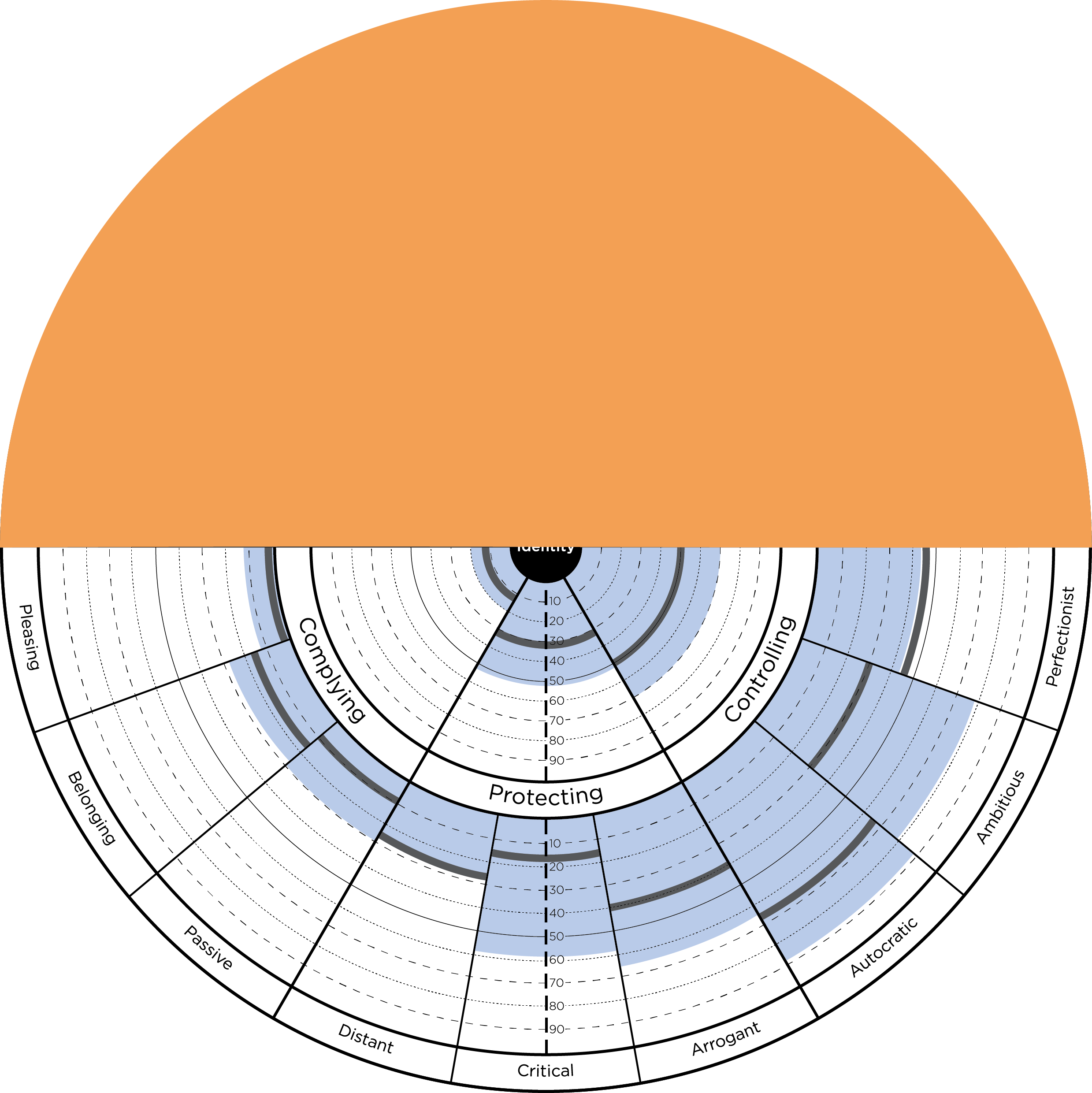 Research on
Leadership Effectiveness
Identity
REACTIVE STYLES
Leadership Effectiveness Research
5 Questions
Strong Inverse Correlation
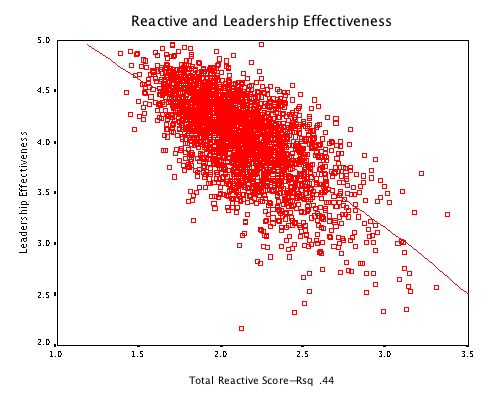 Leadership Effectiveness
R = - 0.68
Reactive Tendencies
Relationship & Task
The right half of the circle focuses on task. 
The left half of the circle focuses on the nature of your relationships with people and groups. 
The goal is good balance so that you can achieve results AND effectively engage & develop people.
LCP MANAGER EDITION
People & Task
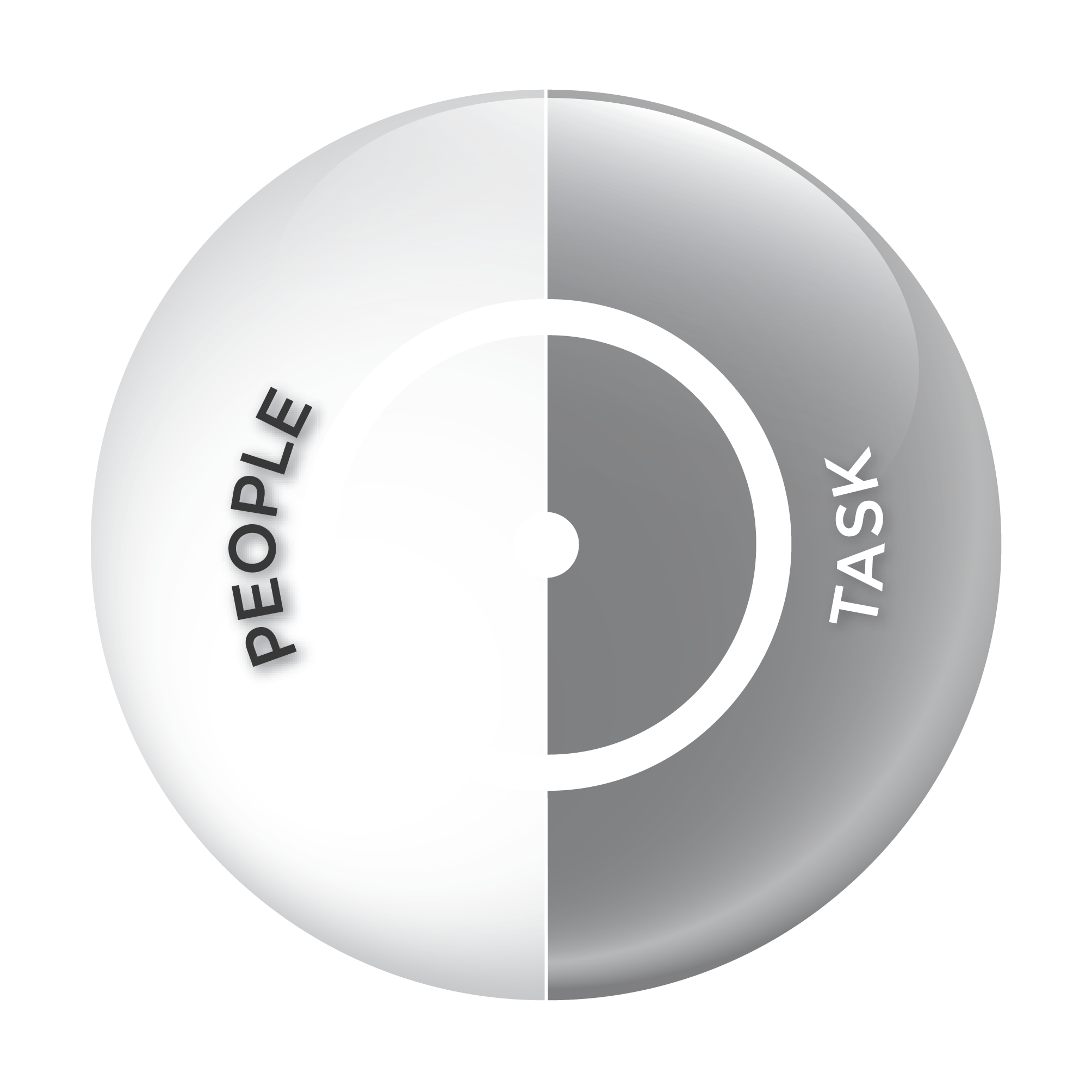 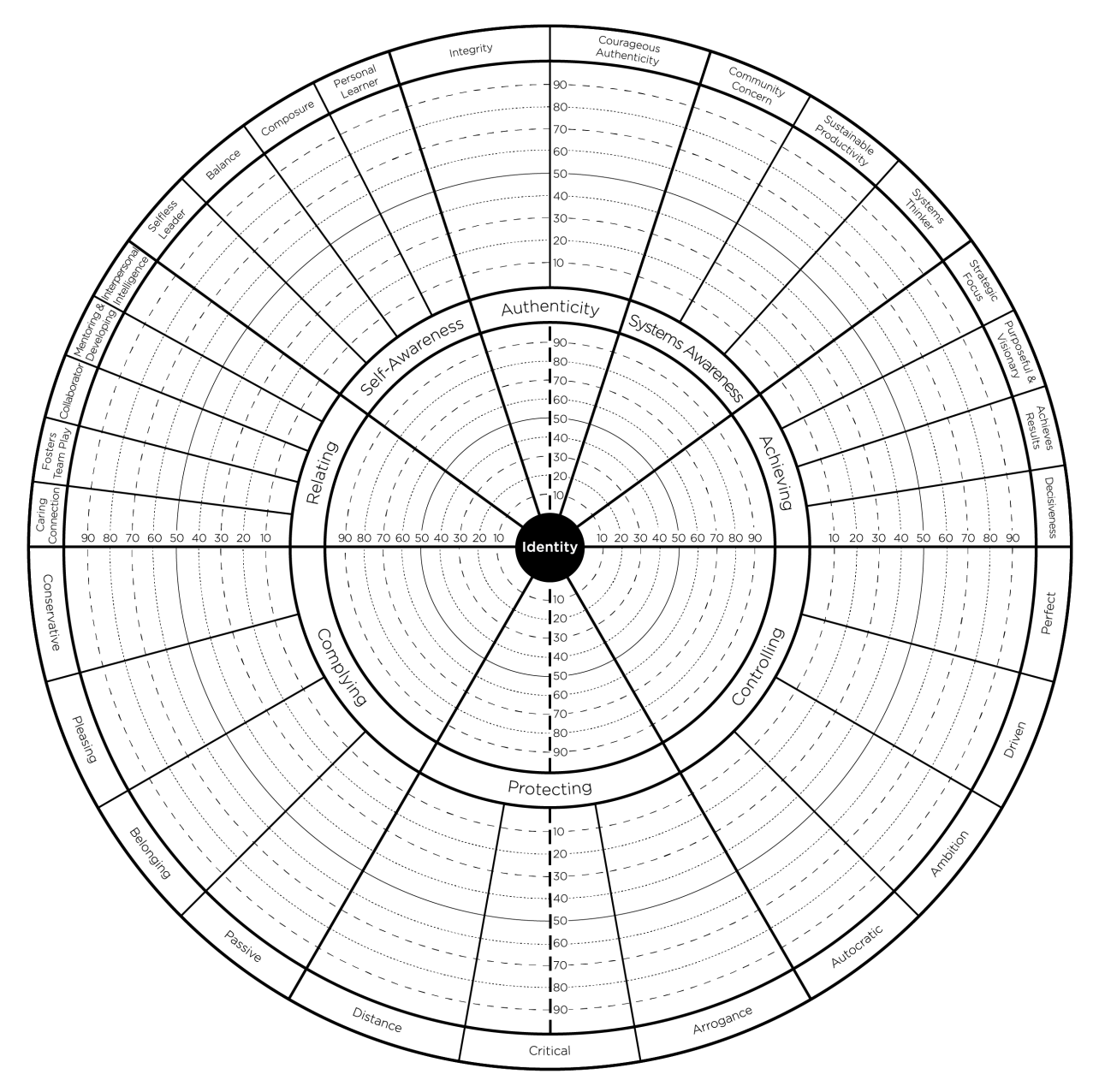 People & Task
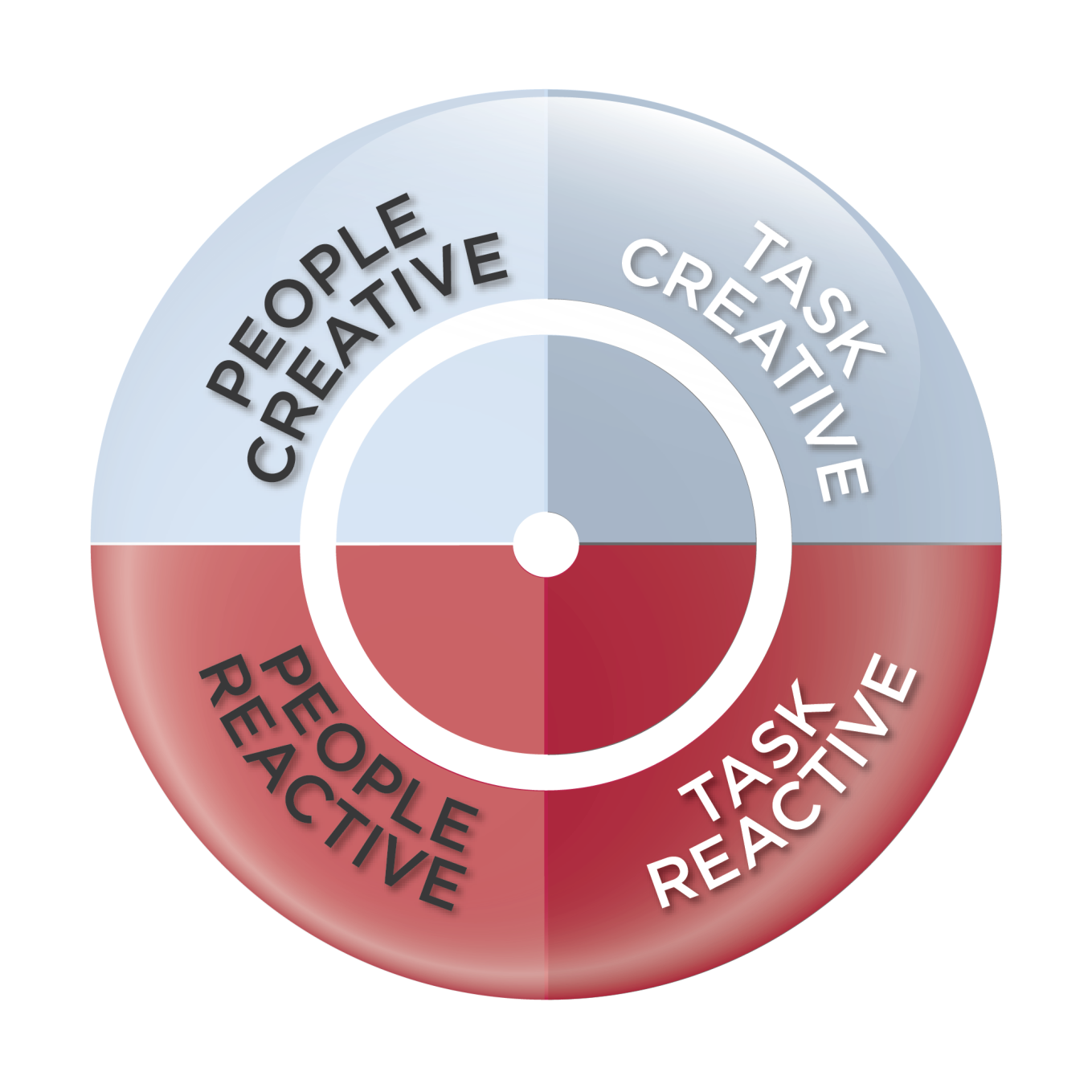 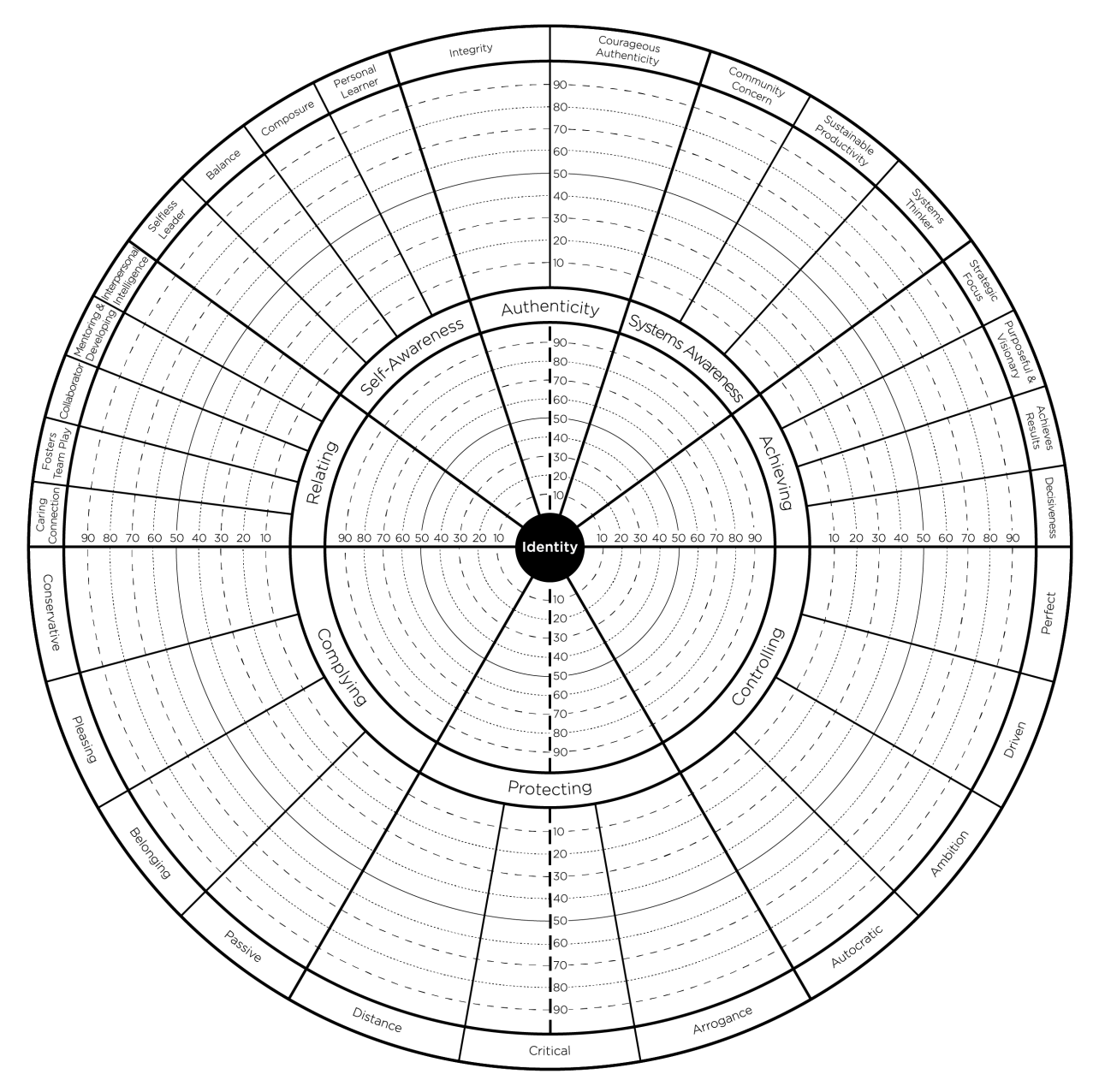 Summary Dimension Scales
Reactive-Creative Scale reflects the degree of balance between the creative dimensions and the reactive dimensions.
Relationship-Task Balance measures the degree of balance you show between relationship competencies and achievement competencies.
Leadership Potential Utilization is a bottom line measurement of the overall scores.
Leadership Effectiveness measures your perceived level of overall effectiveness as a leader.
Stages of Adult Development
Unitive
Integral
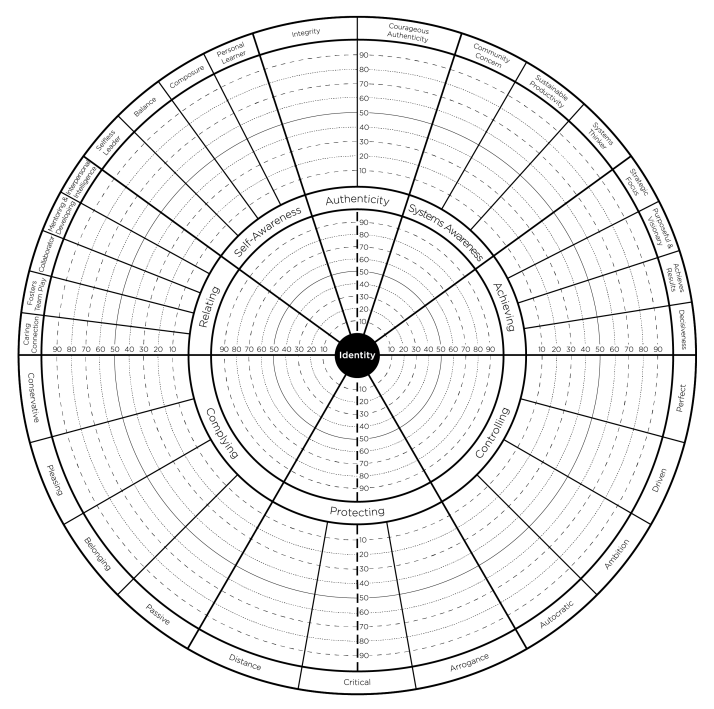 Creative
Reactive
Egocentric
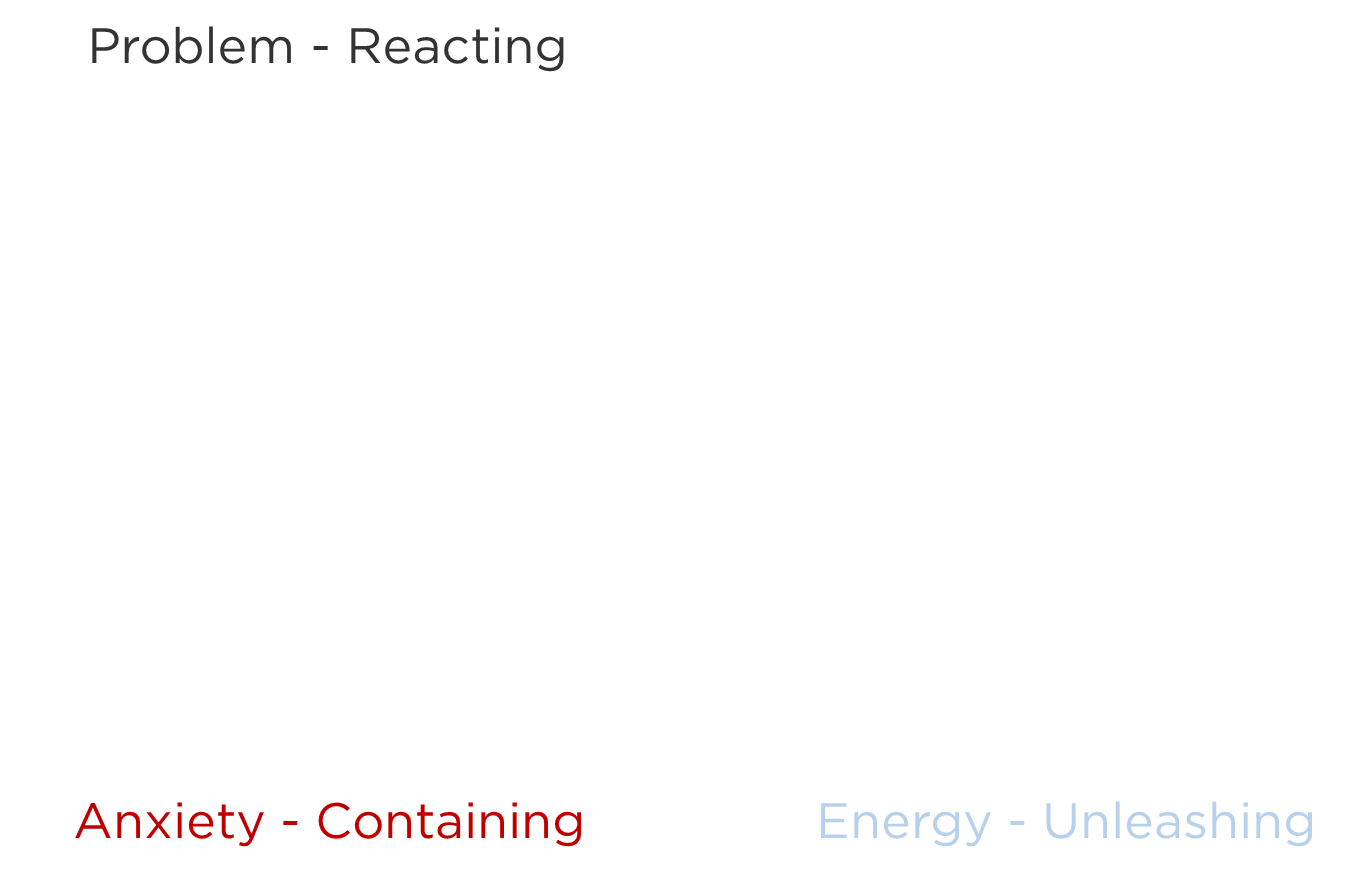 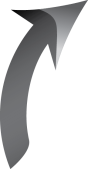 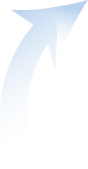 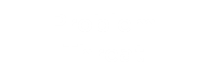 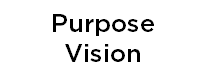 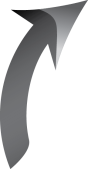 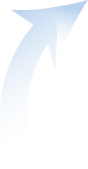 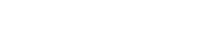 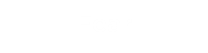 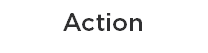 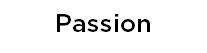 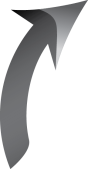 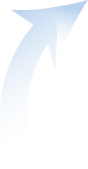 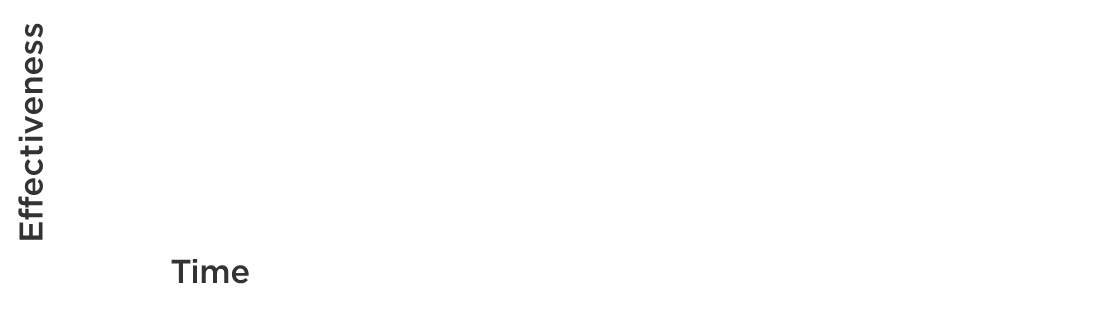 [Speaker Notes: Cindy]
The Reactive Character Structure
COMPLYING
CONTROLLING
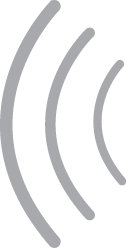 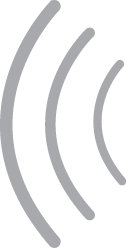 Identity
Safety
Worth
Likable
Acceptable
Cautious
Submissive
Driven
Aggressive
Ambitious
Dictatorial
PROTECTING
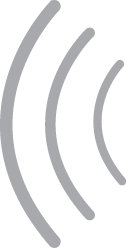 Arrogant
Critical
Distant
Superior
Theory Base
Visual Graphic – self as red line, others as shaded. Dimensions of balance, potential, reactive – creative, and leadership effectiveness

Scores in the circle are percentiles

Data Profile Report (details follow in next slides)
Self vs. others average response on a 5 pt scale for each dimension
Self vs. others  percentile reports against norm group for each dimension
Individual dimension component percentile and averages with items displayed
Sort of components by norm percentile, for both self and others
Open ended feedback comments: stop, start, keep doing

Team Report
Predictable Patterns of Response
S= Shock (Numbness, Amazement)
A= Anger (Hurt, Confusion, Curiosity)
R= Rejection/Rationalization
A= Acceptance (Validation)
H= Help (Desire to Learn More or to Have Follow-up Conversations)

It’s OK and normal to react in all these ways and more (or less)…remembering that leadership development is a process that occurs over time
Predictable Patterns of Response
Leverage off of your strengths

Excel at 3-4 dimensions -- across competency groups

Fix Fatal Flaws
Predictable Patterns of Response
Minimum -- Send email thanking evaluators.
Meet with your evaluators to clarify any of your questions.
Work through Action Planning Guide.
Meet with coach to explore/develop/refine your Action Plan.
Meet with your manager for input and support.
With your trusted colleagues, share what you learned, your developmental goals, and ask them for support